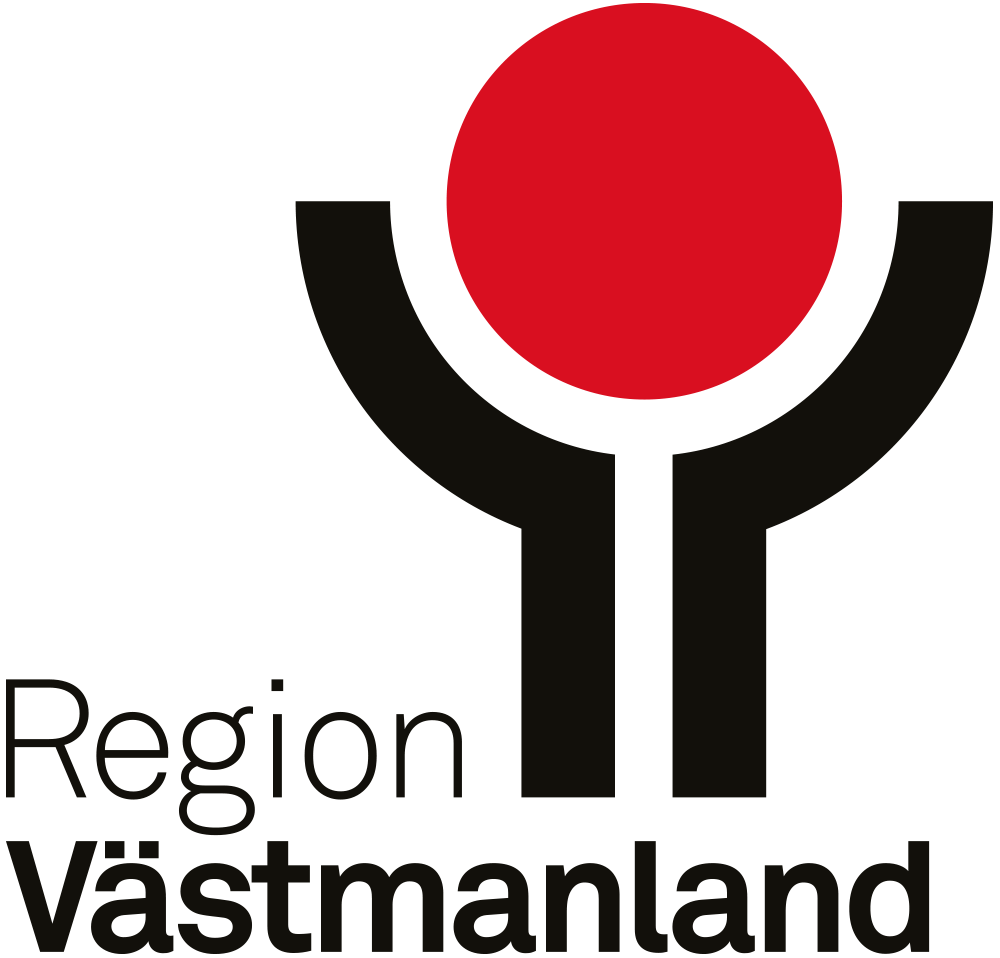 GDPR
Dataskyddsförordningen
[Speaker Notes: Godis, dipp, pringles och roligheter – Emoji känsla…Räck upp handen.]
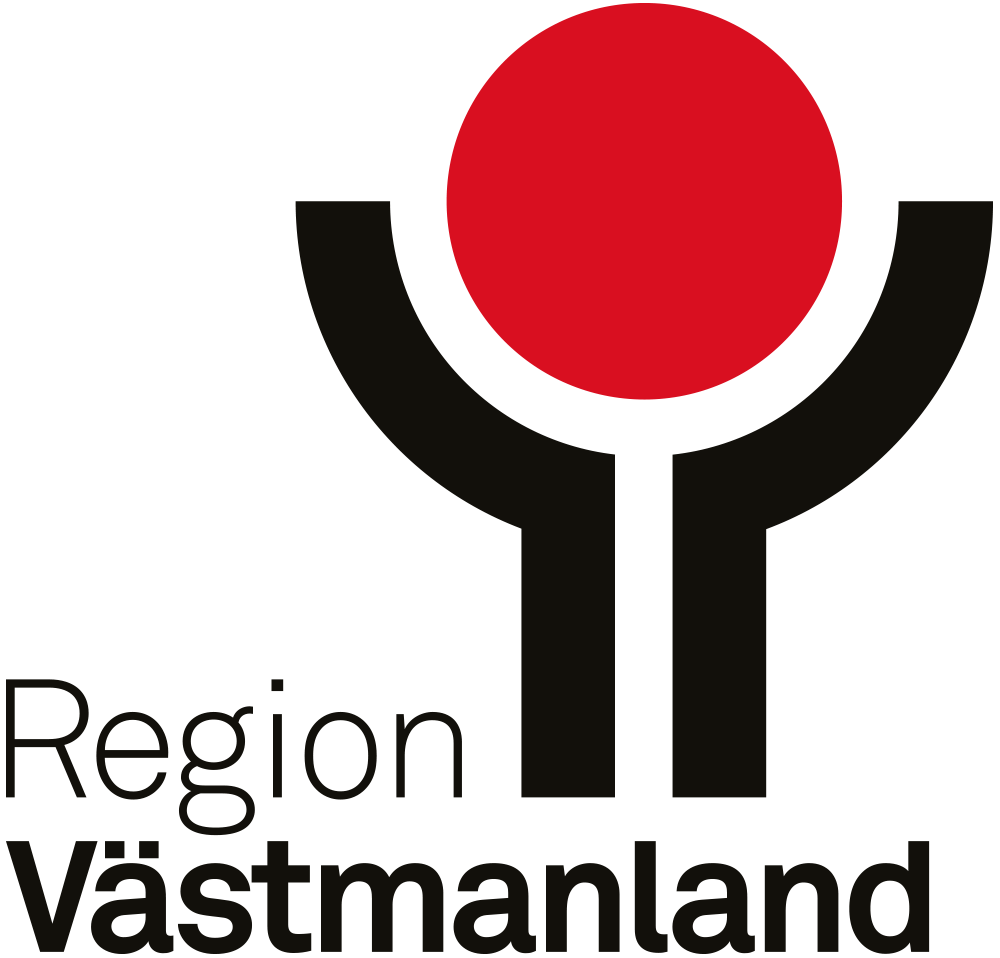 Definitioner
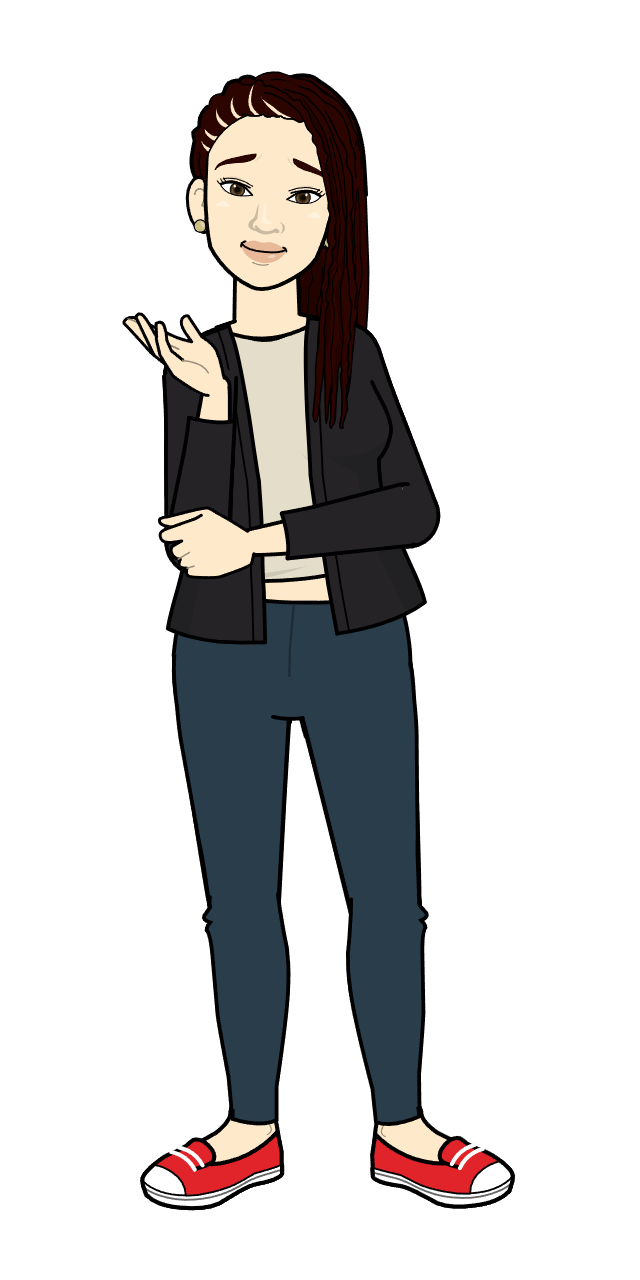 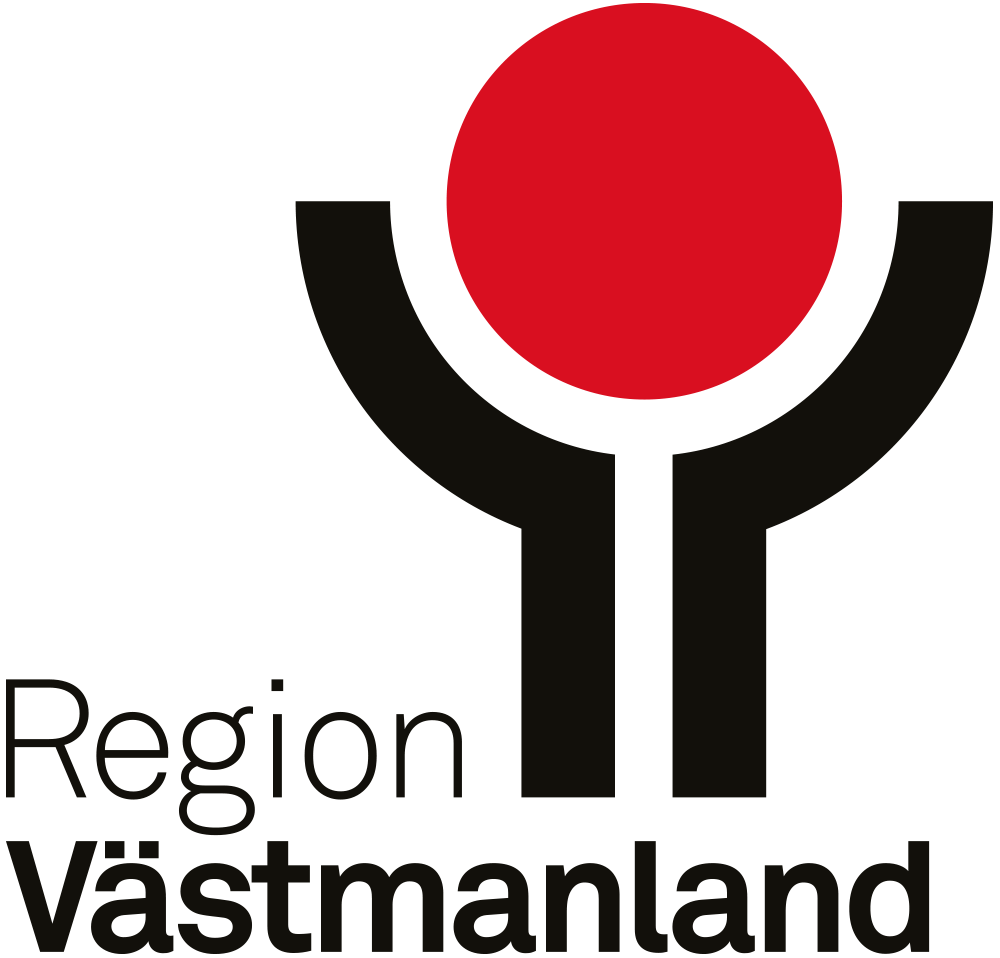 Varför?
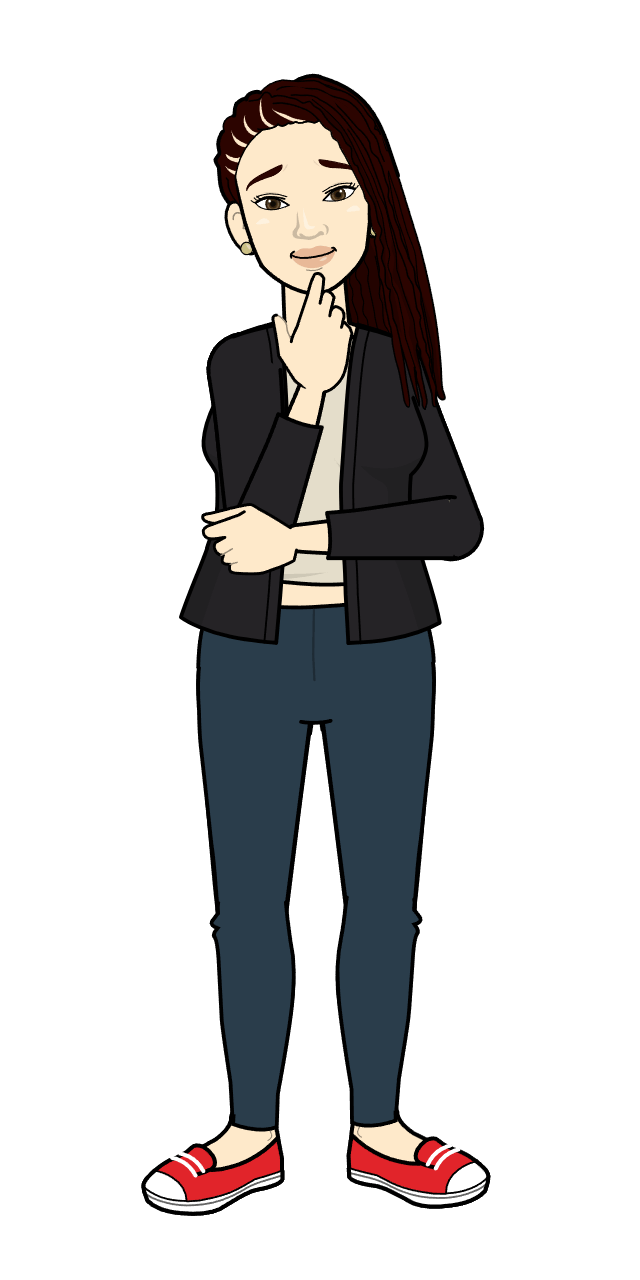 Den digitala utvecklingen har medfört att massa personuppgifter flödar genom internet
Ansvaret förflyttas genom GDPR från enskilda personer till alla organisationer
Organisationer ska hantera enskilda personers uppgifter ansvarsfullt och med respekt för enskildas privatliv
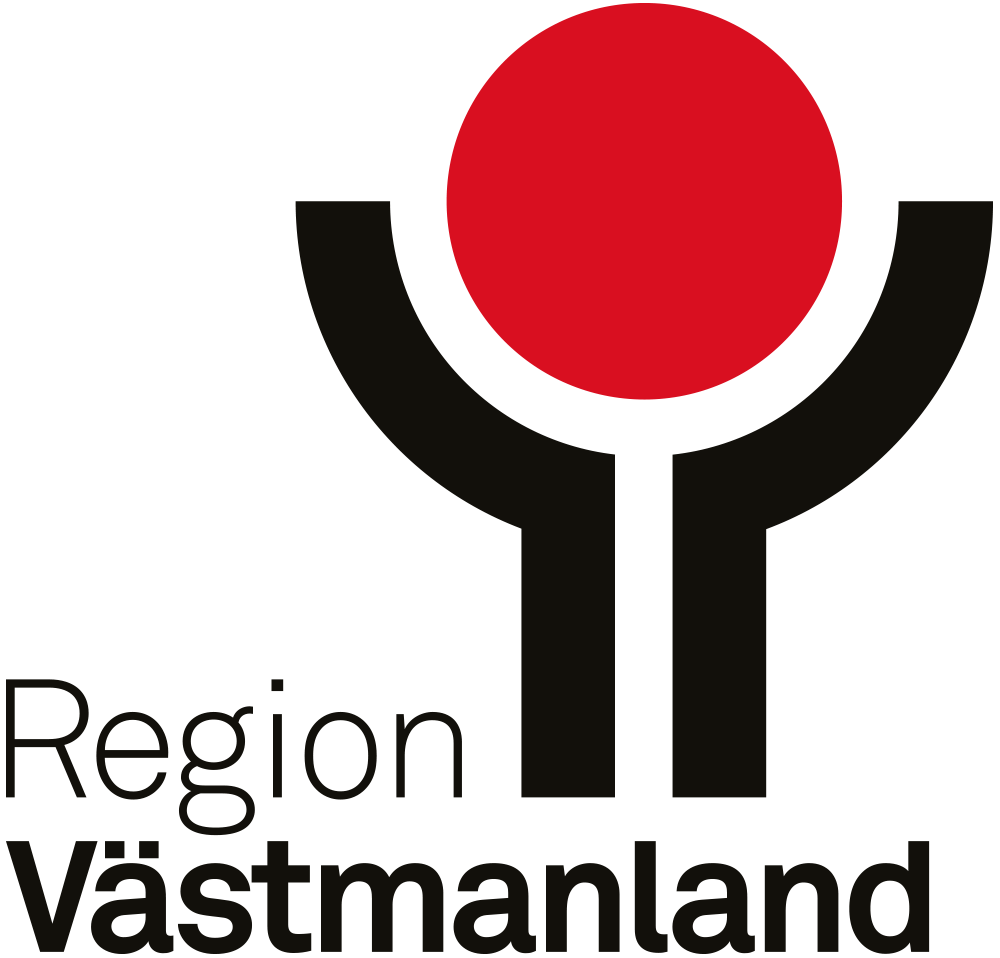 Varför?
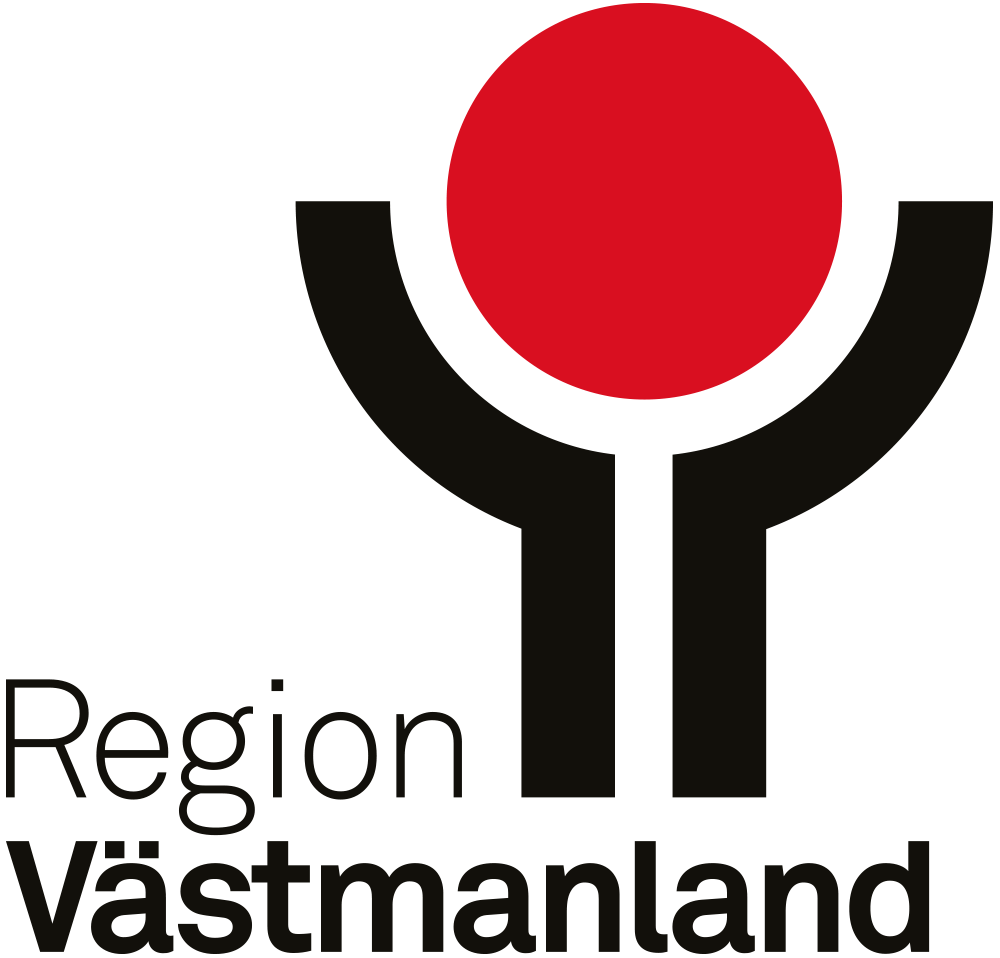 Vi frågar Chat GPT?Vilka vanliga enheter i ens vardag samlar in data från en?
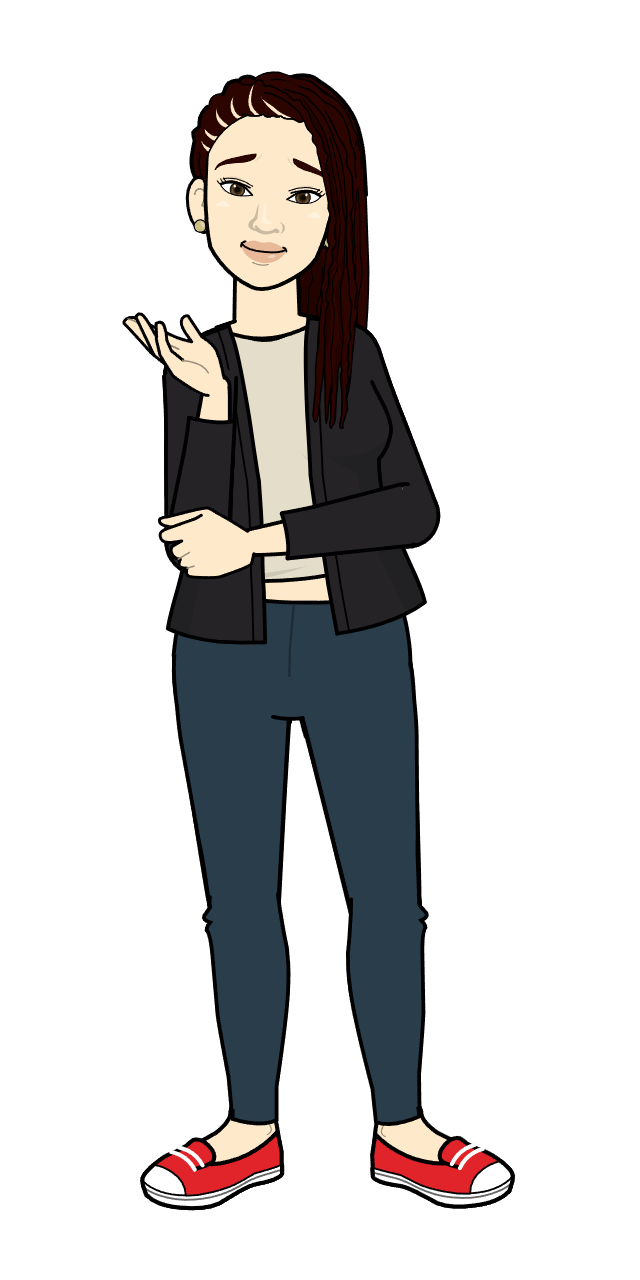 [Speaker Notes: Vilka har använt Chd GPT]
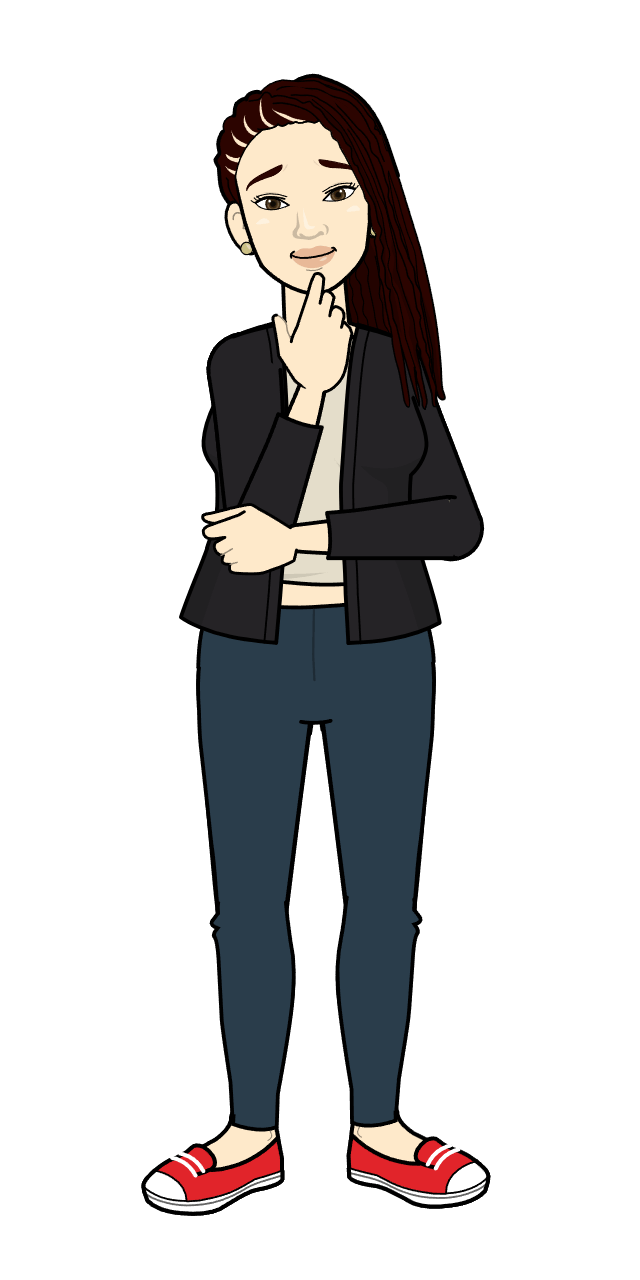 Vad händer om din information säljs till ett försäkringsbolag eller TV-bolag?
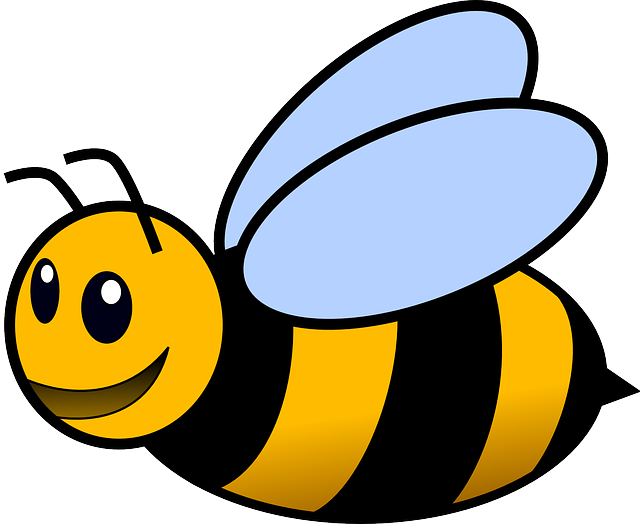 [Speaker Notes: Små bikupor 10 min?]
Vad är det värsta som kan hända?
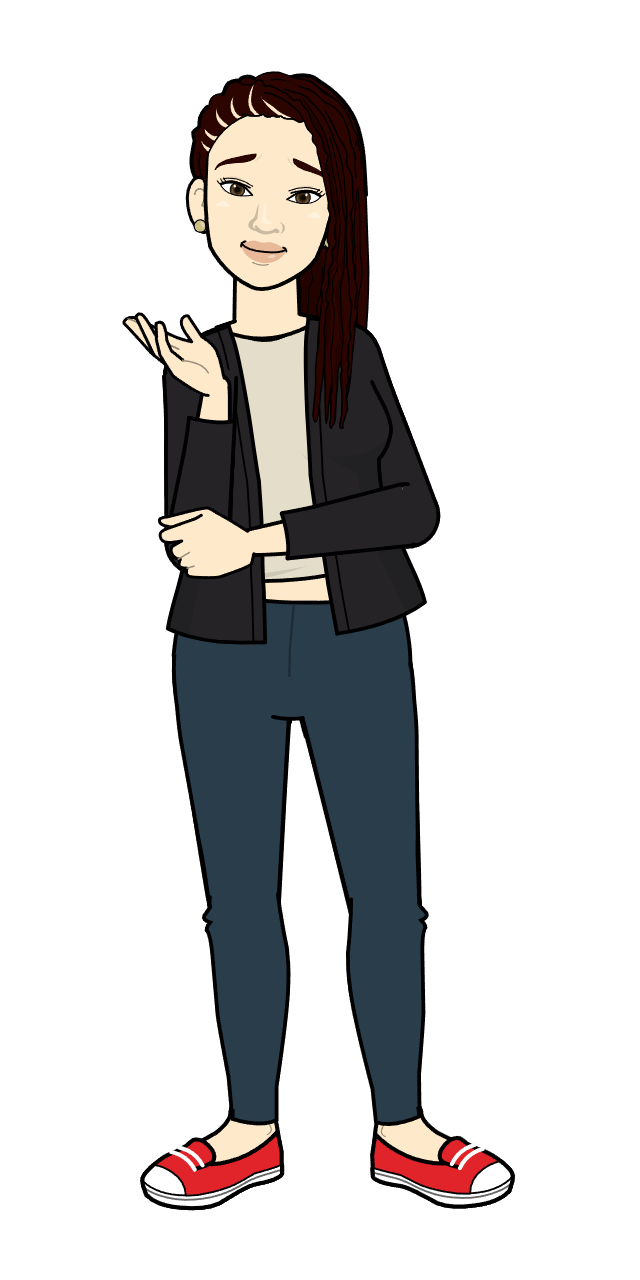 Registrerades integritet och rättighet inskränks – oberäknelig konsekvens och risk för skadestånd
Kan beslutas av tillsynsmyndighet om direkt upphörande av behandlingen
Varning reprimand, föreläggande, sanktion (10milj)
Varumärkesskada
Identitetsstöld
Ekonomisk förlust
Rykte och integritetsskador
Målinriktad reklam och manipulation
Fysisk säkerhet
Juridiska konsekvenser
Tänk om ditt sjukhus läcker din information?
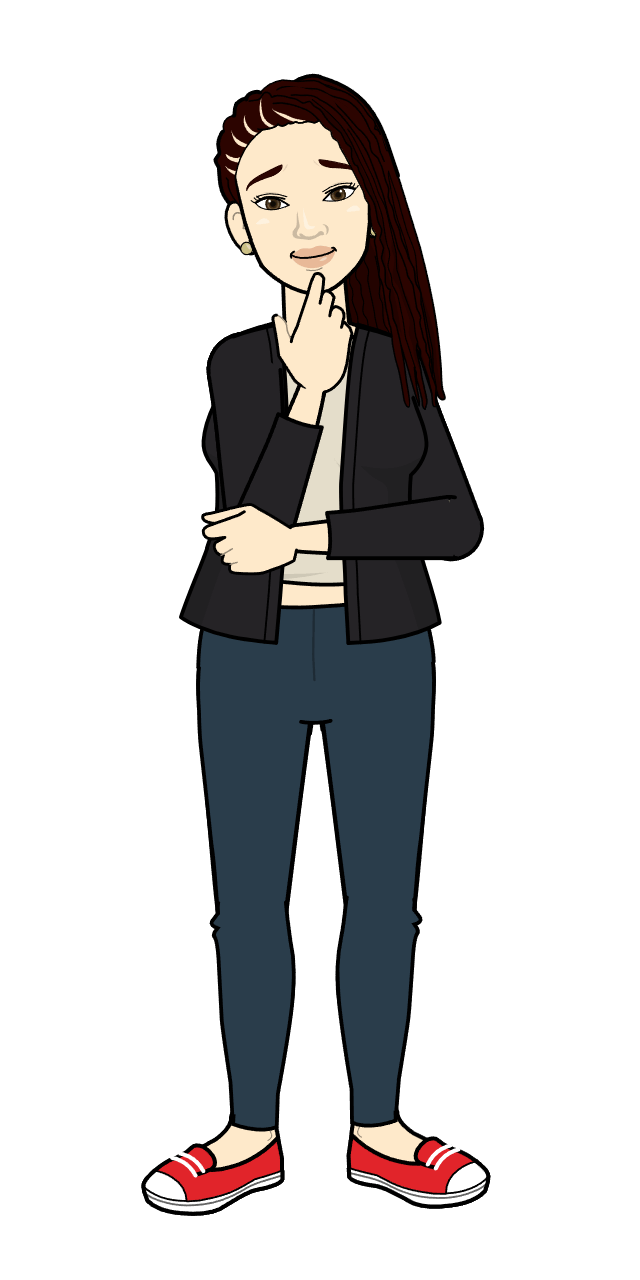 Hur kan den läckas?
Vad är det värsta som kan hända?
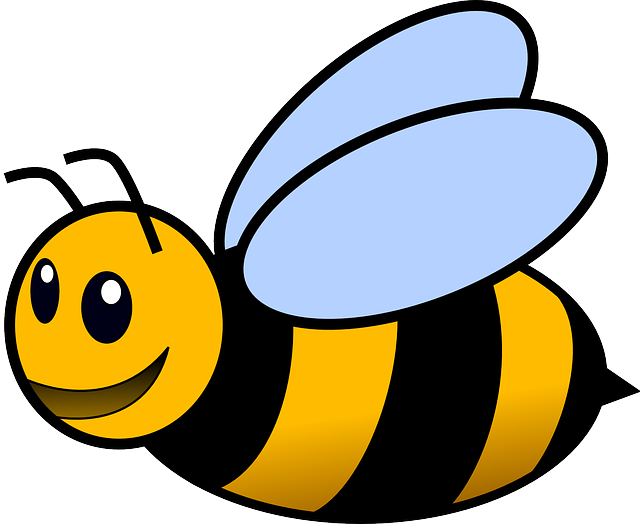 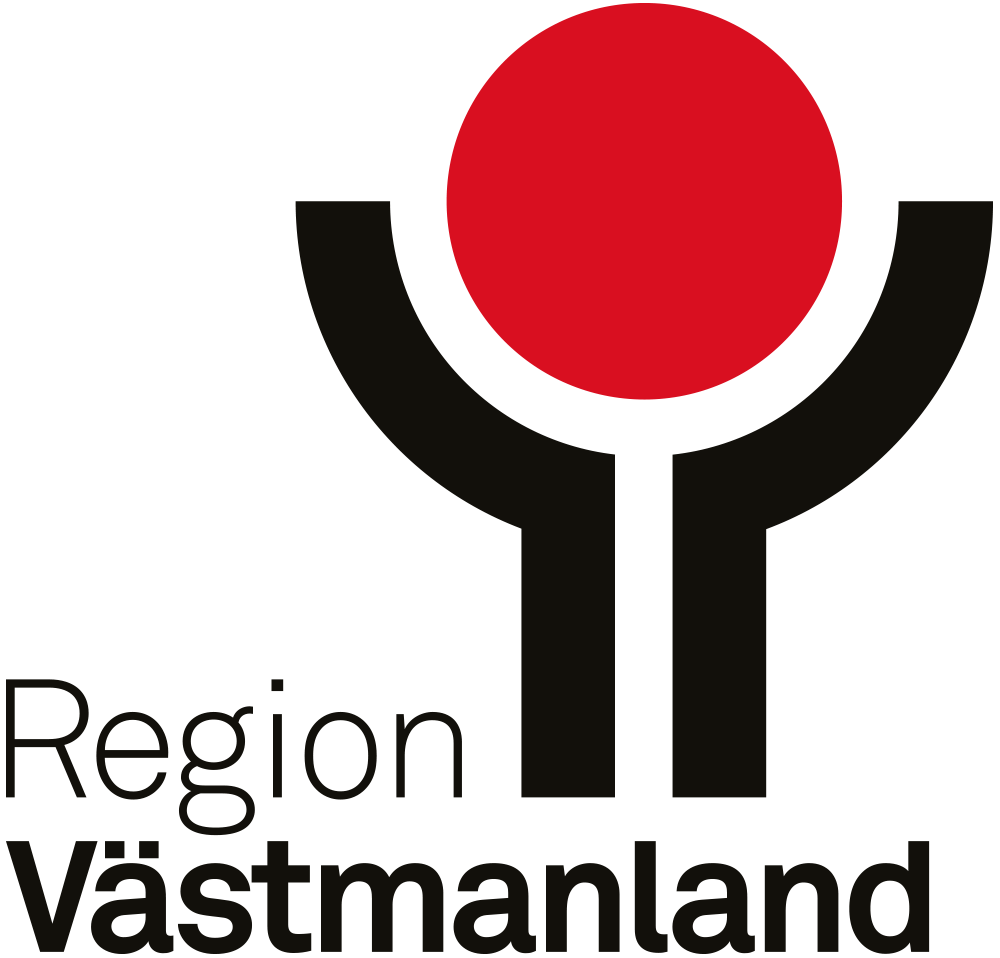 Så vilka krav har vi på oss?
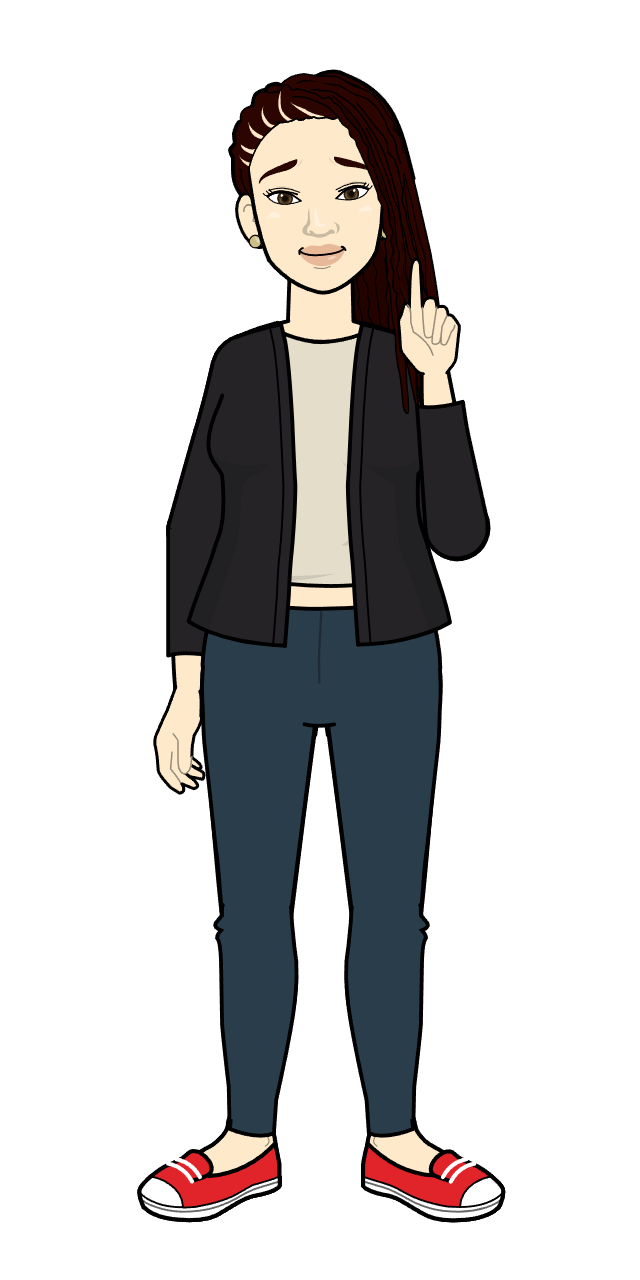 Vi behöver följa de grundläggande principerna
Laglighet, Korrekthet och Riktighet
Ändamålsbegränsning, Uppgiftsminimering och Lagringsminimering
Integritet och Konfidentialitet
Ansvarsskyldighet och Öppenhet
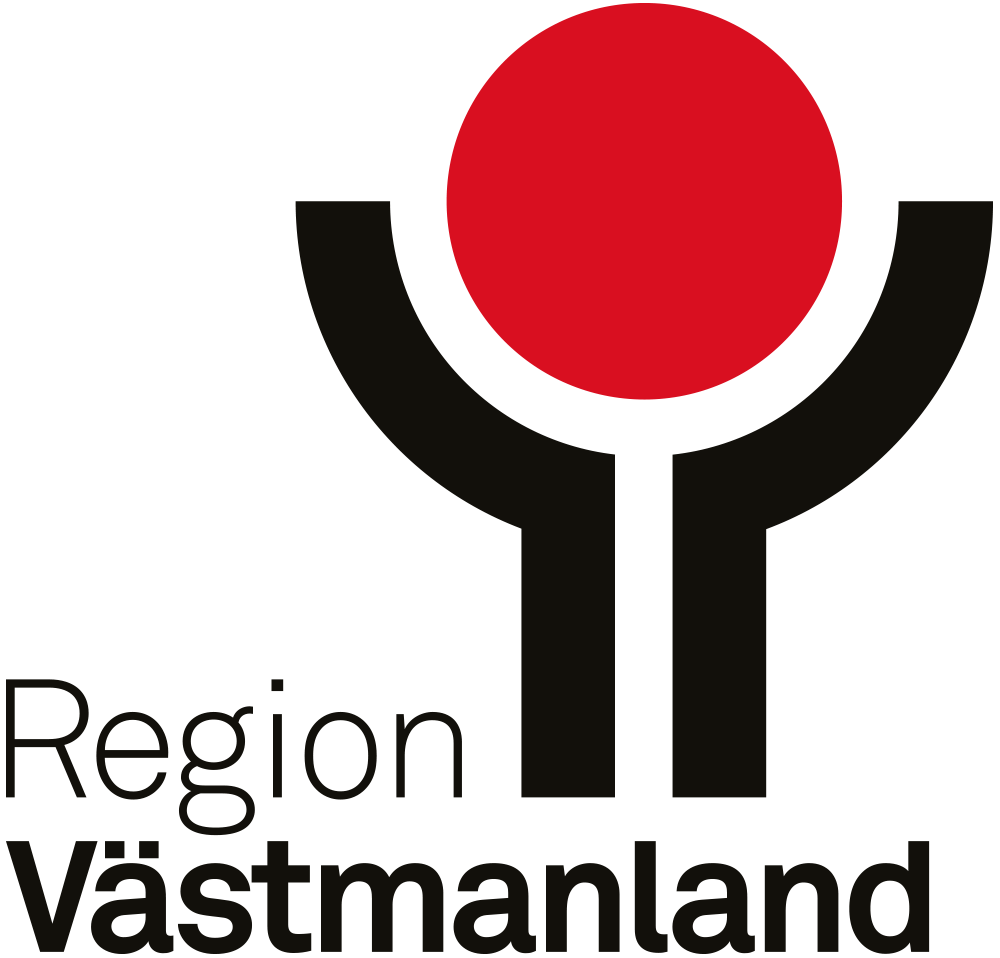 Laglighet, Korrekthet och Riktighet
Rättsliga grunder enligt art.6
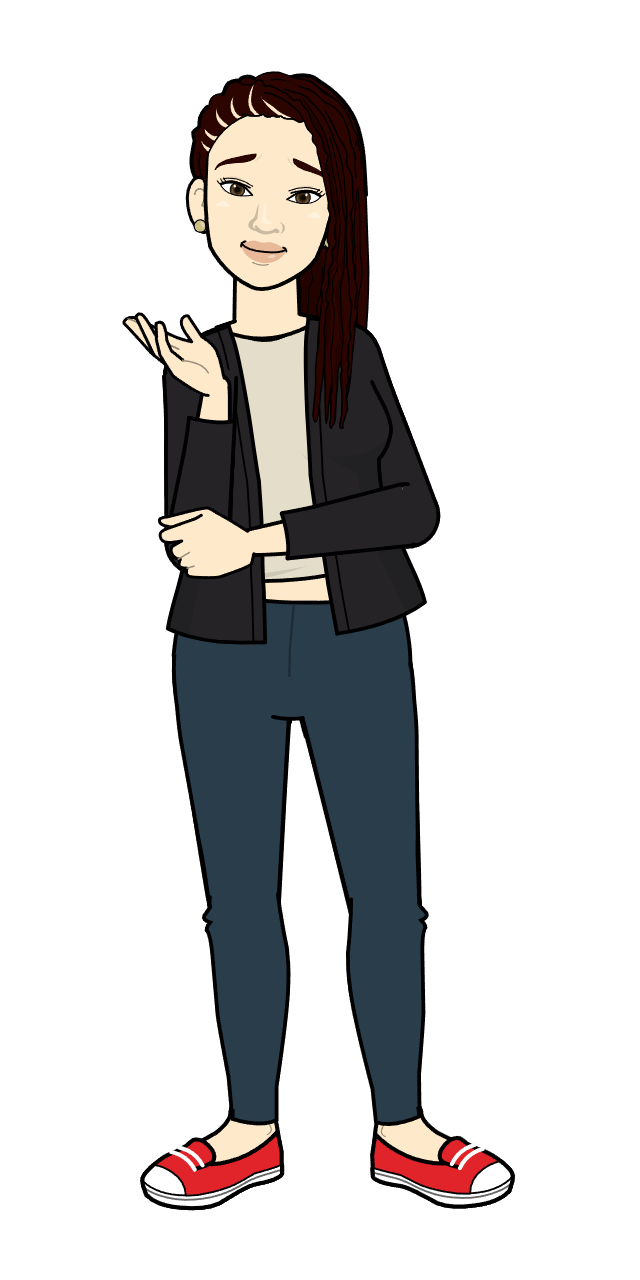 Registrerad lämnar samtycke för specifika ändamål
Nödvändig för att fullgöra avtal med registrerad
Nödvändig för att fullgöra rättslig förpliktelse
Nödvändig för att skydda den registrerades grundläggande intressen
Nödvändig för att utföra en uppgift som är av allmänt intresse eller som ett led av myndighetsutövning
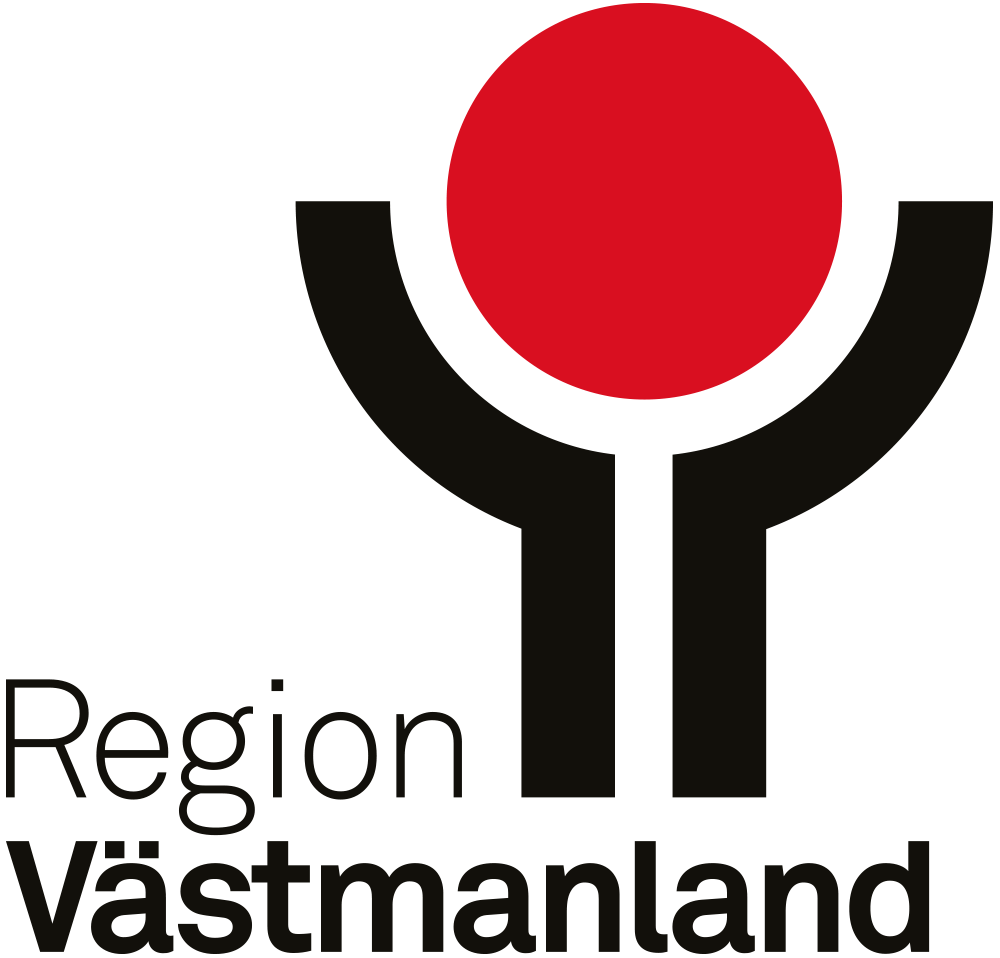 Laglighet, Korrekthet och Riktighet
Rättsliga grunder enligt art.6
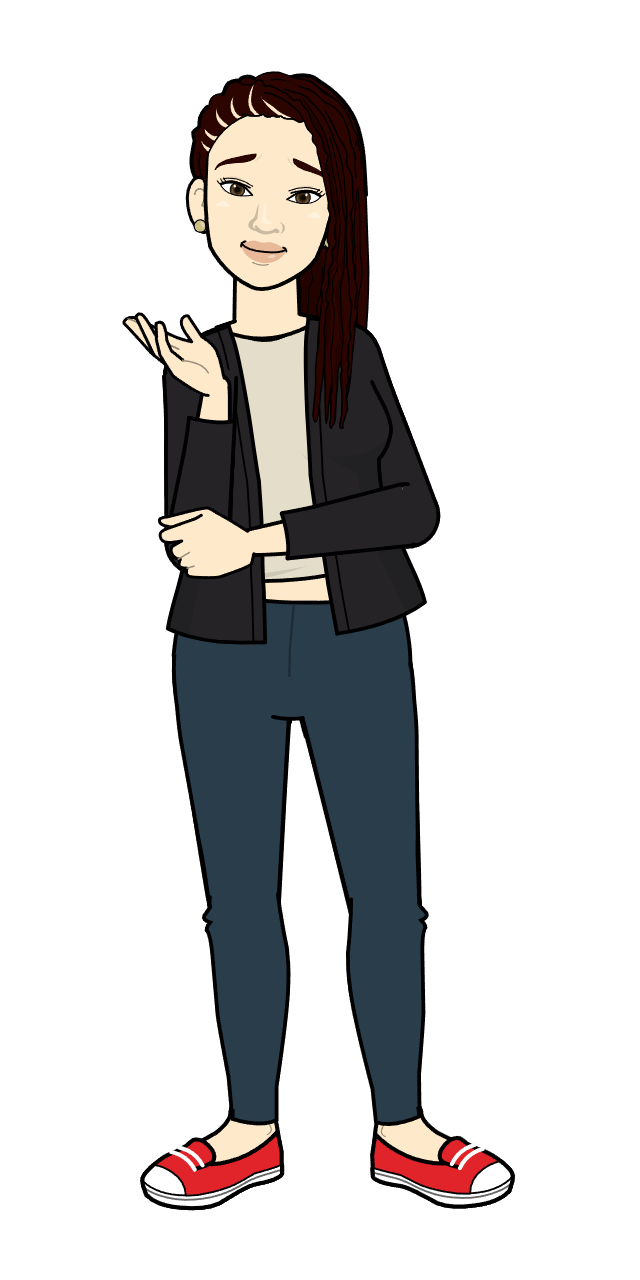 Registrerad lämnar samtycke för specifika ändamål
Nödvändig för att fullgöra avtal med registrerad
Nödvändig för att fullgöra rättslig förpliktelse
Nödvändig för att skydda den registrerades grundläggande intressen
Nödvändig för att utföra en uppgift som är av allmänt intresse eller som ett led av myndighetsutövning
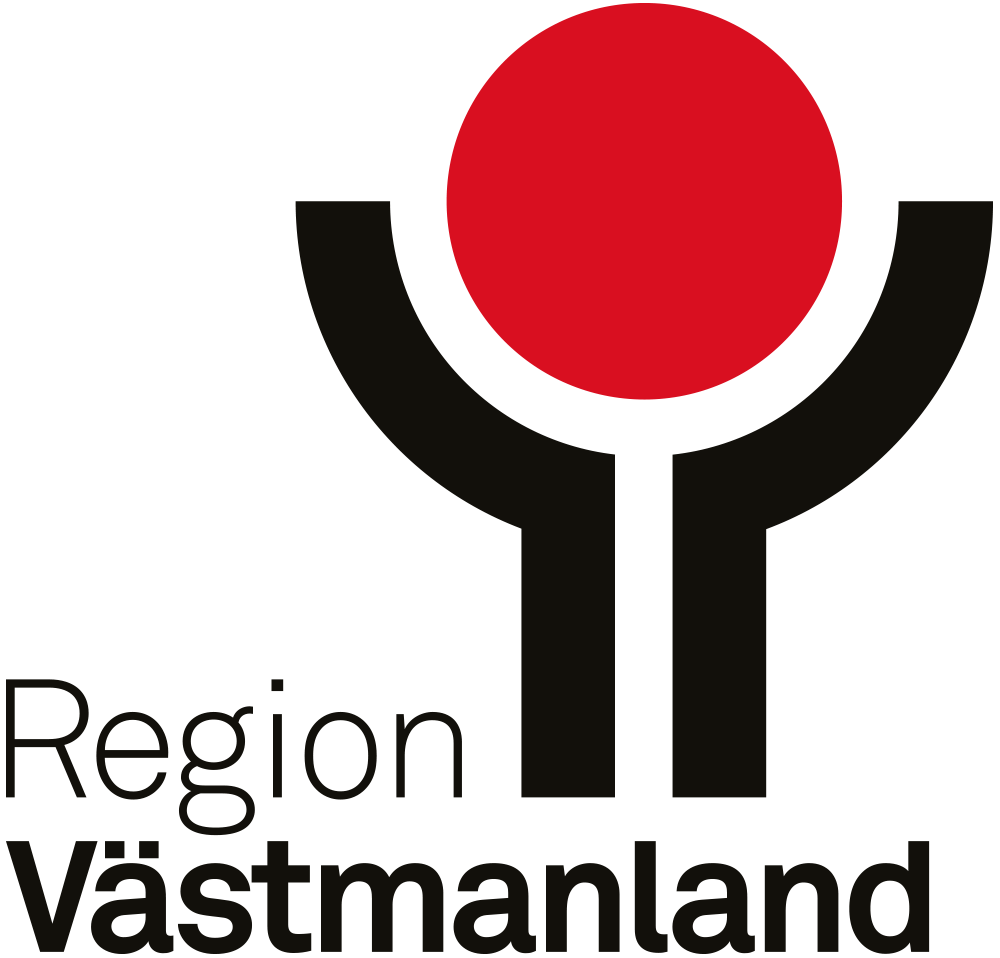 Laglighet, Korrekthet och Riktighet
Rättsliga grunder enligt art.6
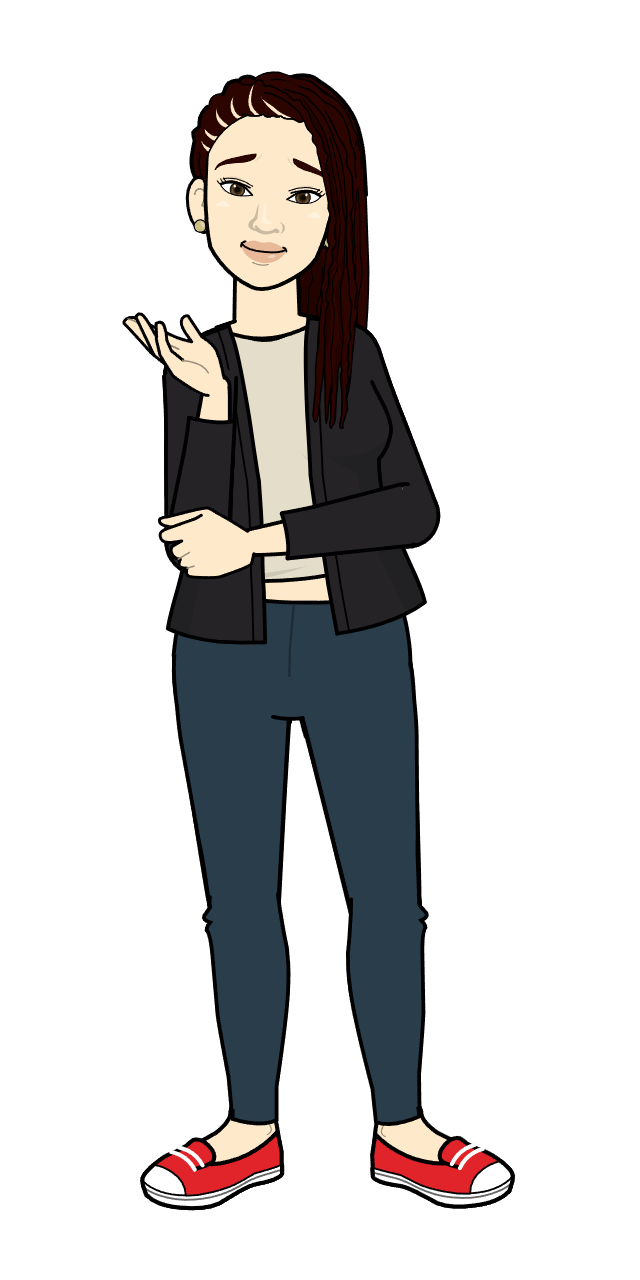 Registrerad lämnar samtycke för specifika ändamål (+tidsbestämd)
Måste vara frivilligt och jämställt
Måste kunna återkallas
Måste vara explicit och ett aktivt godkännande
Måste påminna
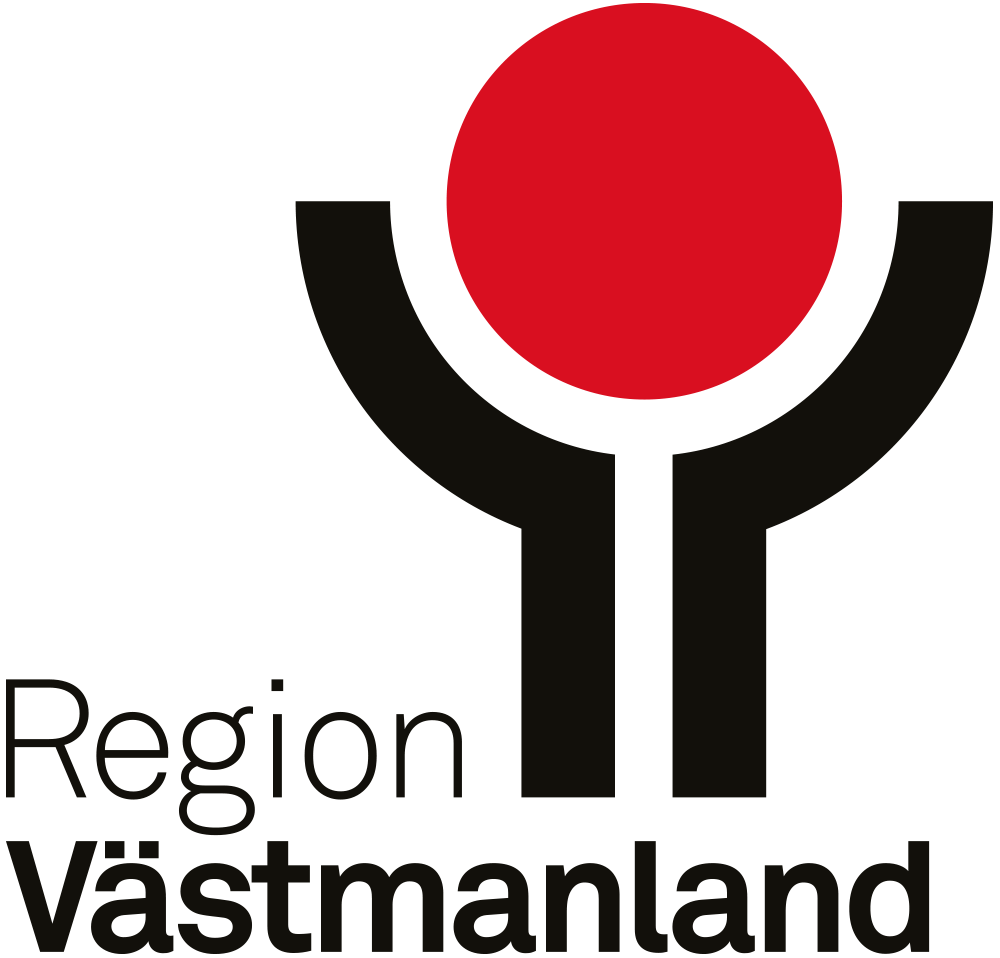 Laglighet, Korrekthet och Riktighet
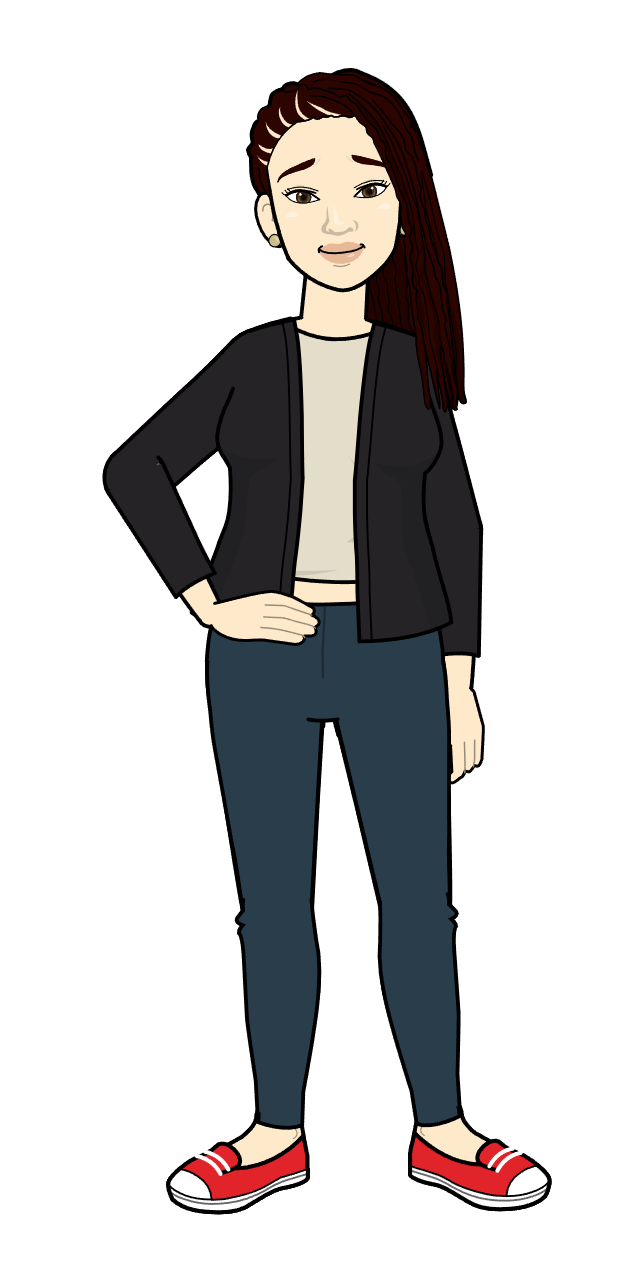 Måste garantera… vilket innebär…
Riktighet

Personuppgifter som behandlas ska vara riktiga och uppdaterade
Korrekthet

Behandling av personuppgifter ska vara rättvis, skälig, rimlig och proportionerlig.
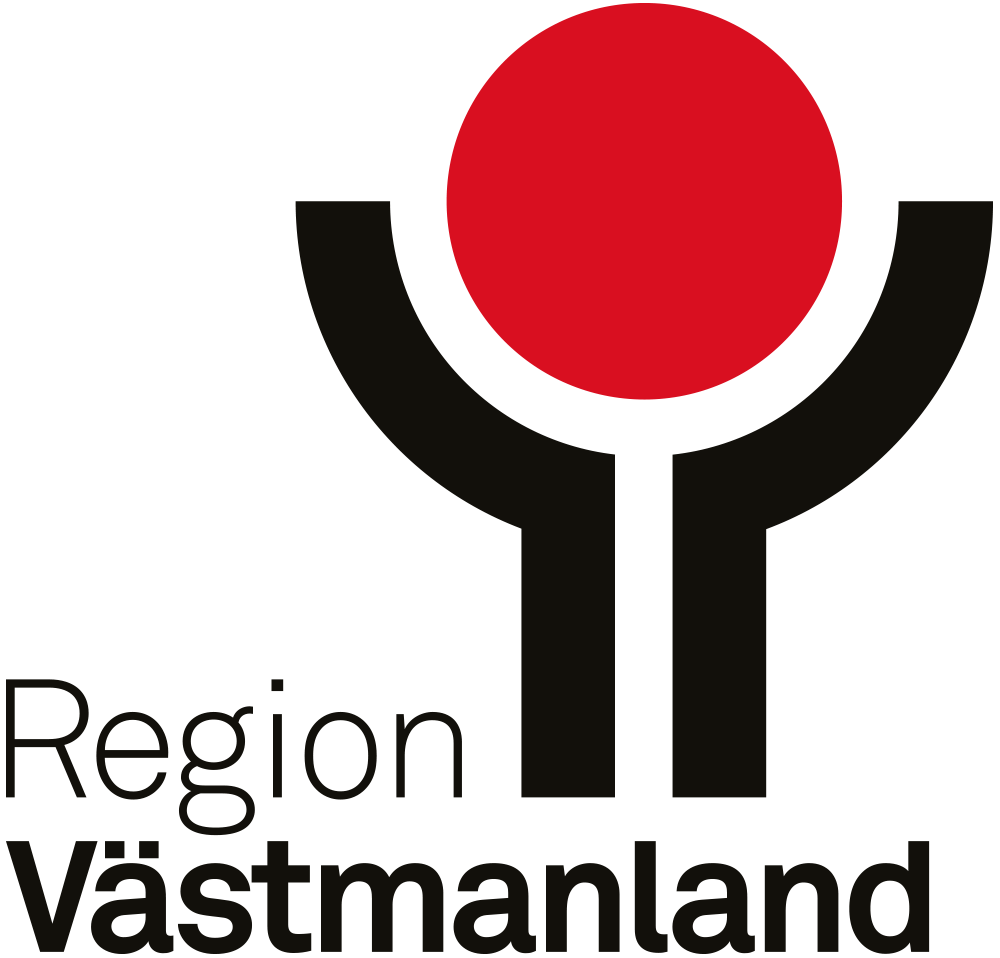 Ändamålsbegränsning, Uppgiftsminimering och Lagringsminimering
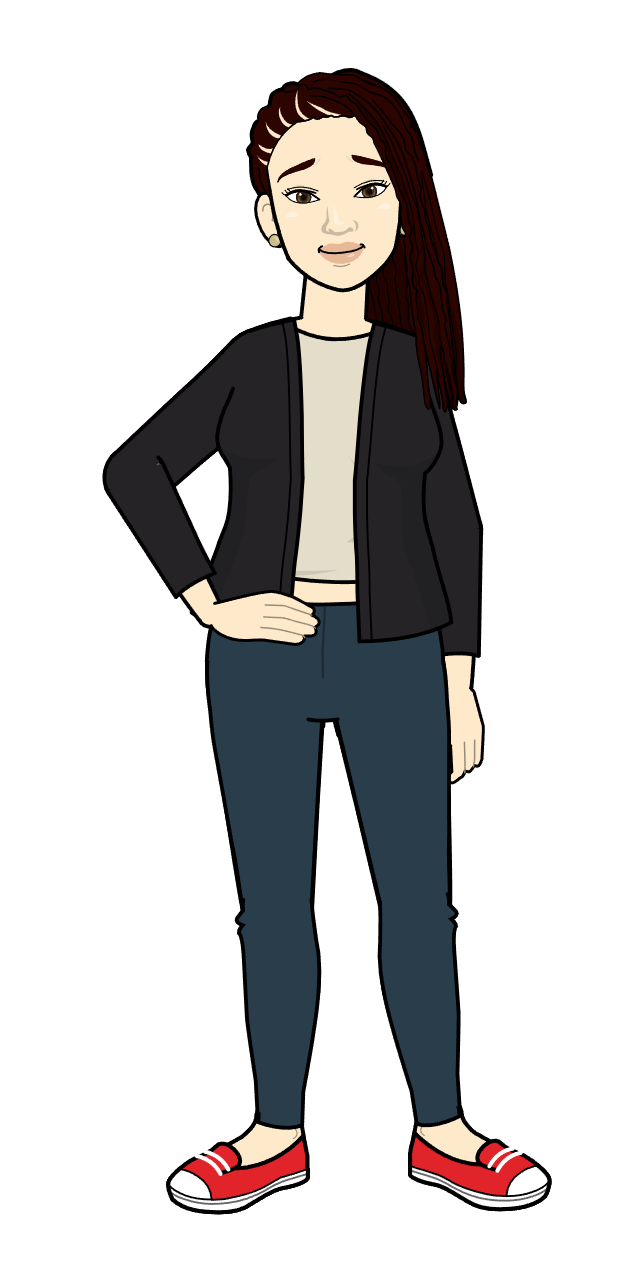 Ändamålsbegränsning

Endast samla in personuppgifter som är specifika ändamål




.
Lagringsminimering

Endast spara personuppgifterna så länge som det faktiskt behövs för ändamålet, därefter ska det gallras eller avidentifieras.
Uppgiftsminimering

Endast samla in personuppgifter som är relevanta. 
Behandla aldrig fler personuppgifter än vad som behövs
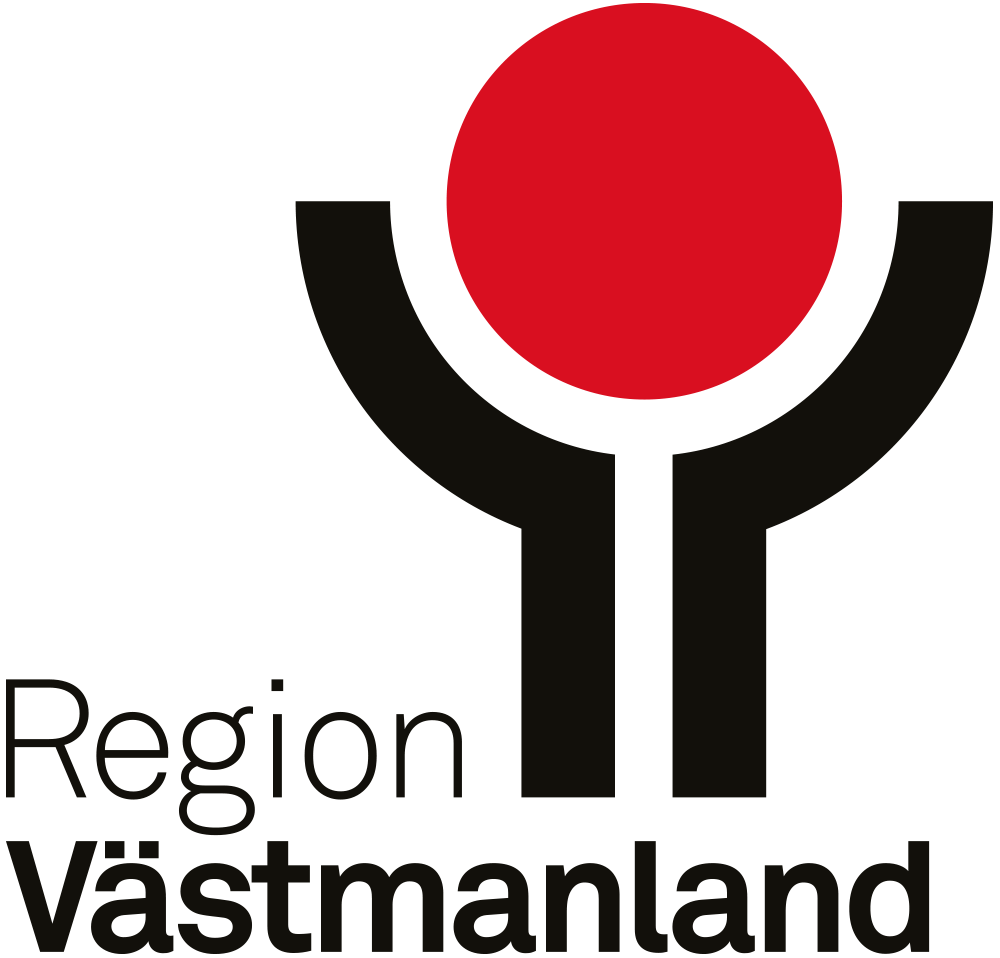 Integritet och Konfidentialitet
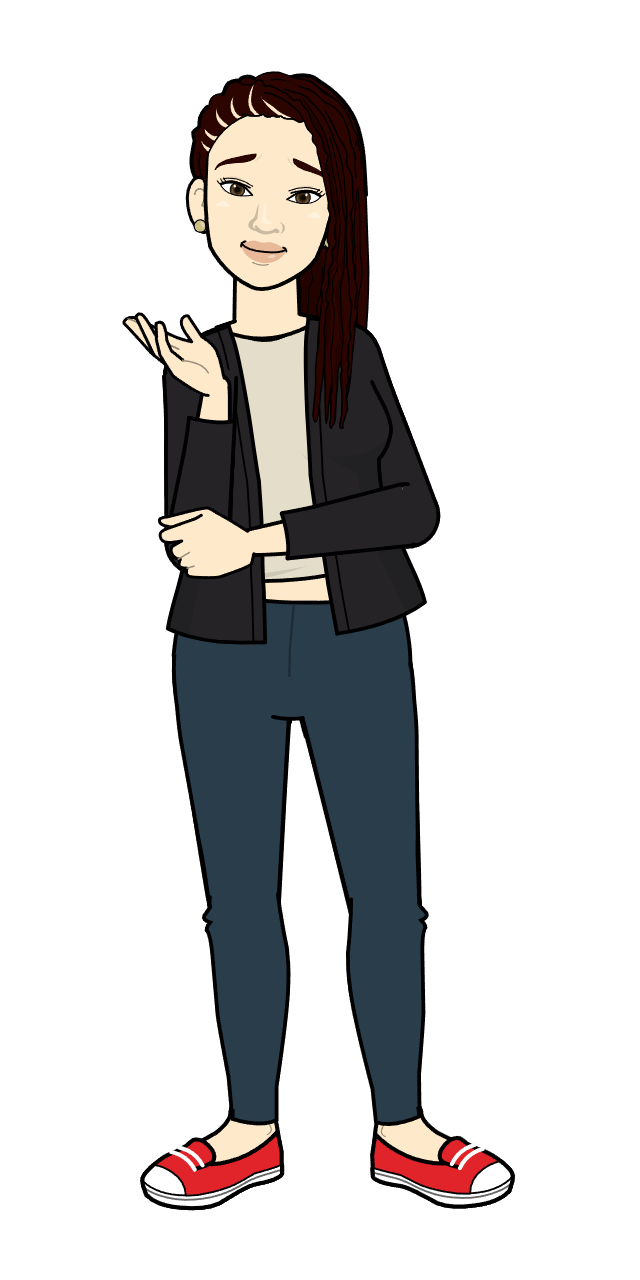 Integritet

Är den enskildes rätt till privatliv
Registrerades integritet ska skyddas utifrån de grundläggande principerna.
Konfidentialitet

Är information som inte ska tillgängliggöras för obehöriga och kräver skydd för  att efterleva konfidentialitet.
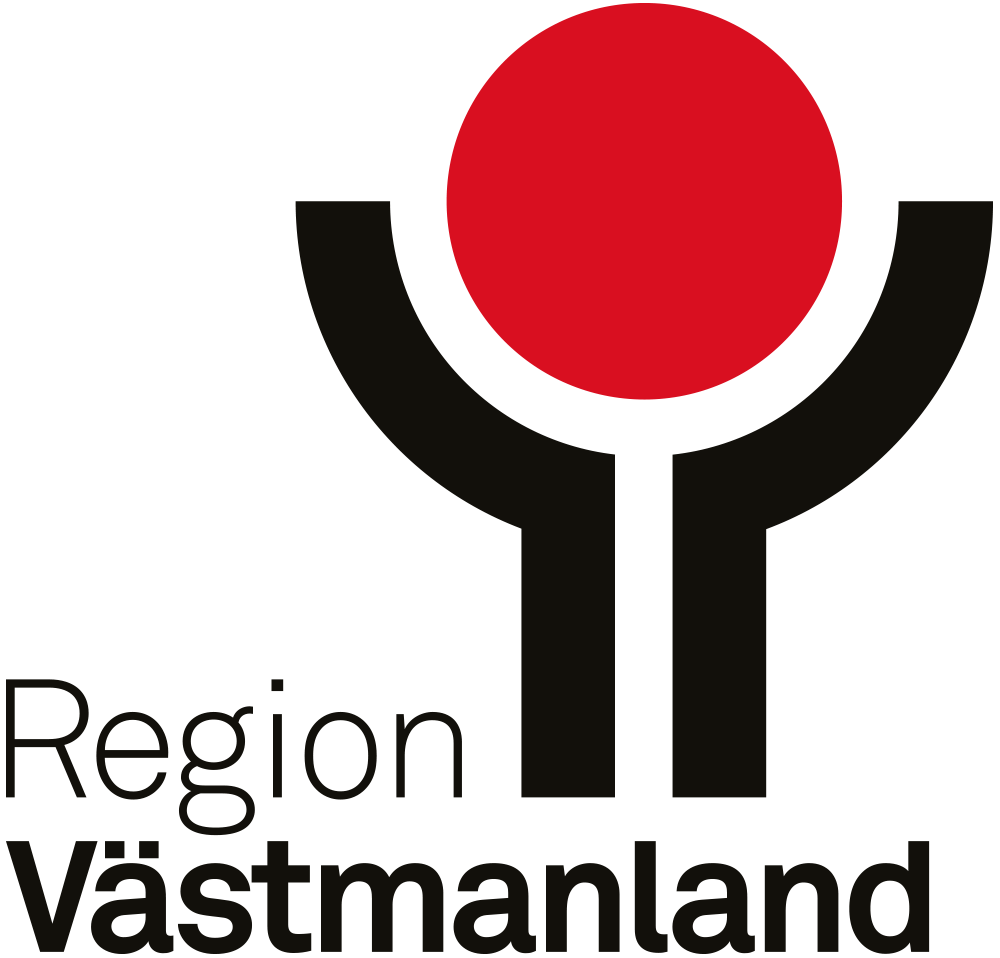 Ansvarsskyldighet och Öppenhet
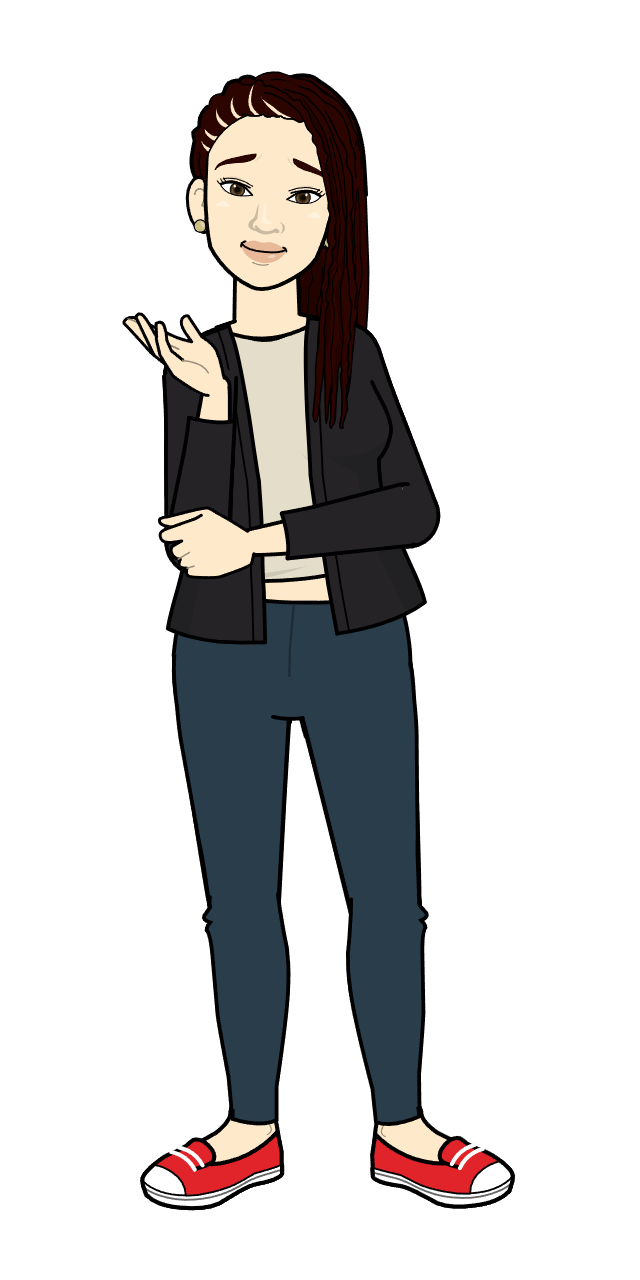 Ansvarsskyldighet

Som Personuppgiftsansvarig är vi skyldiga att följa dataskyddsförordningenVi ska hålla ordning och reda och alltid vara transperant mot Registrerade.
Öppenhet

Vår skyldighet att vara klart och tydligt hur vi behandlar registrerades personuppgifter
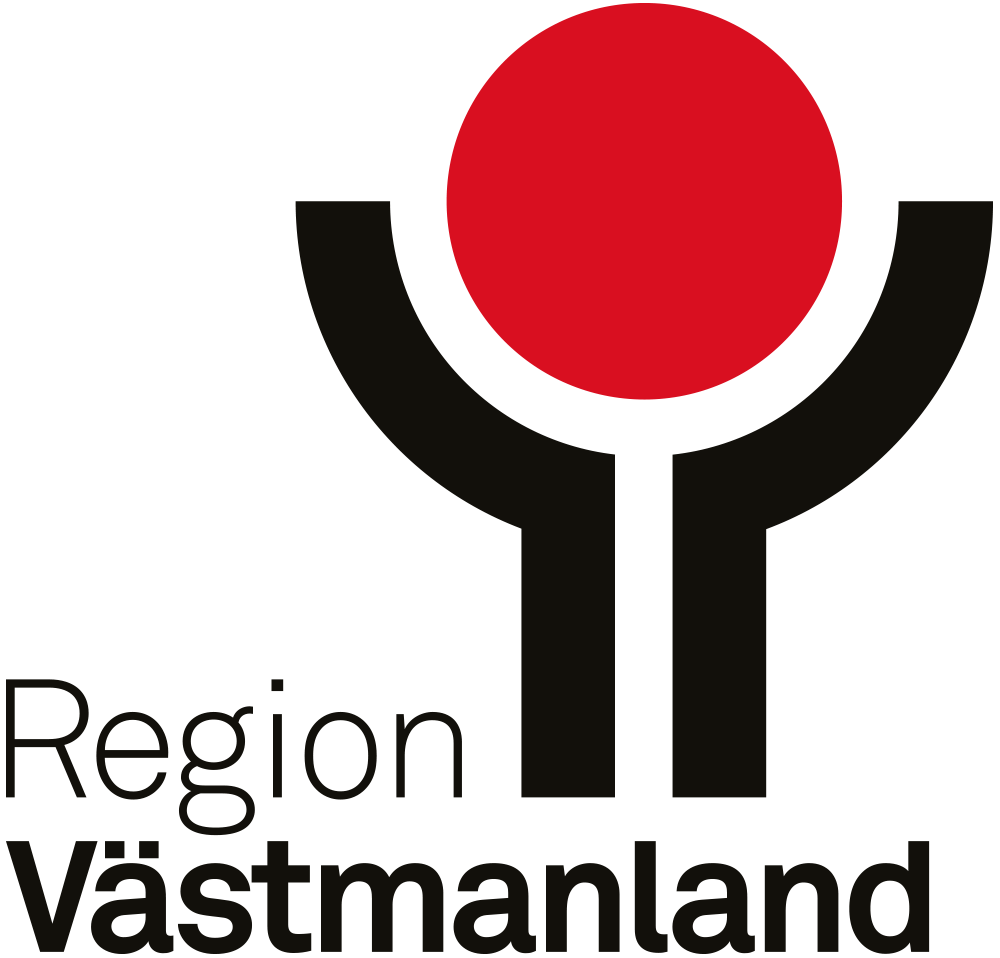 Ansvarsskyldighet och Öppenhet
Informationspliktens formkrav

Tillgänglig
Språk
Personuppgiftsansvarig och kontaktuppgifter
Kontaktuppgifter till dataskyddsombud
Rättslig grund
Kategorier av personuppgifter
Mottagare av uppgifter
Överföring till tredjepart/land
Rätten att dra tillbaka samtycke
Rätten att lämna klagomål
Uppgiftsskyldighet
Varifrån personuppgifterna inhämtas
Behandling för annat ändamål
.
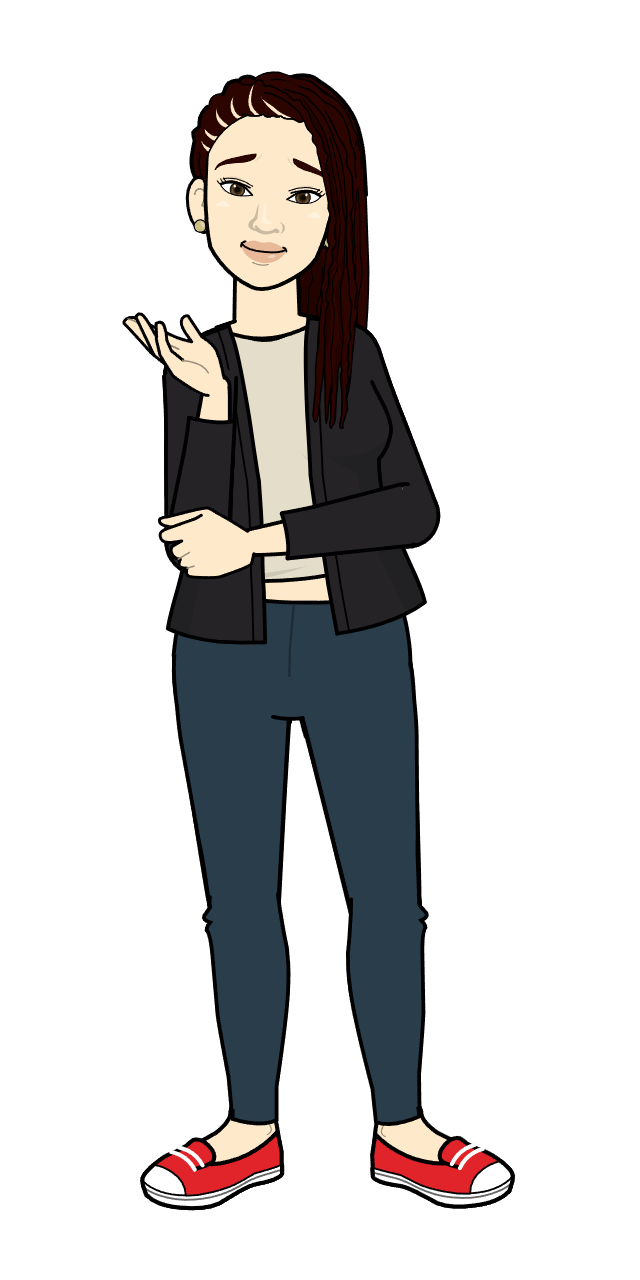 Ansvarsskyldighet

Som PUA är vi skyldiga att följa dataskyddsförordningenVi ska hålla ordning och reda och alltid vara transperant mot Registrerade.
Upprätta en registerförteckning
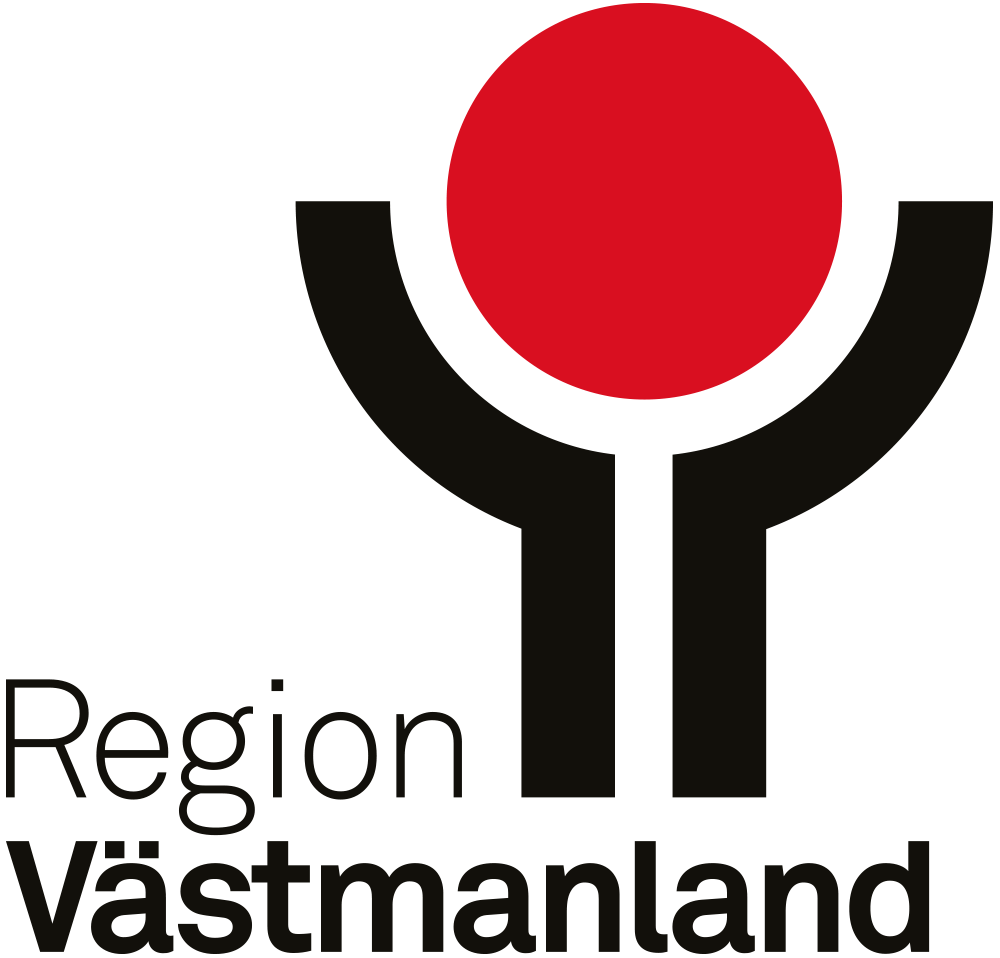 Vad är en personuppgiftsbehandling
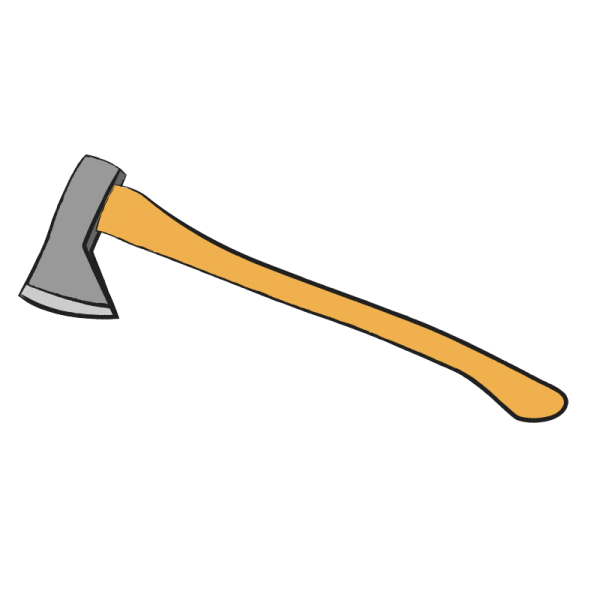 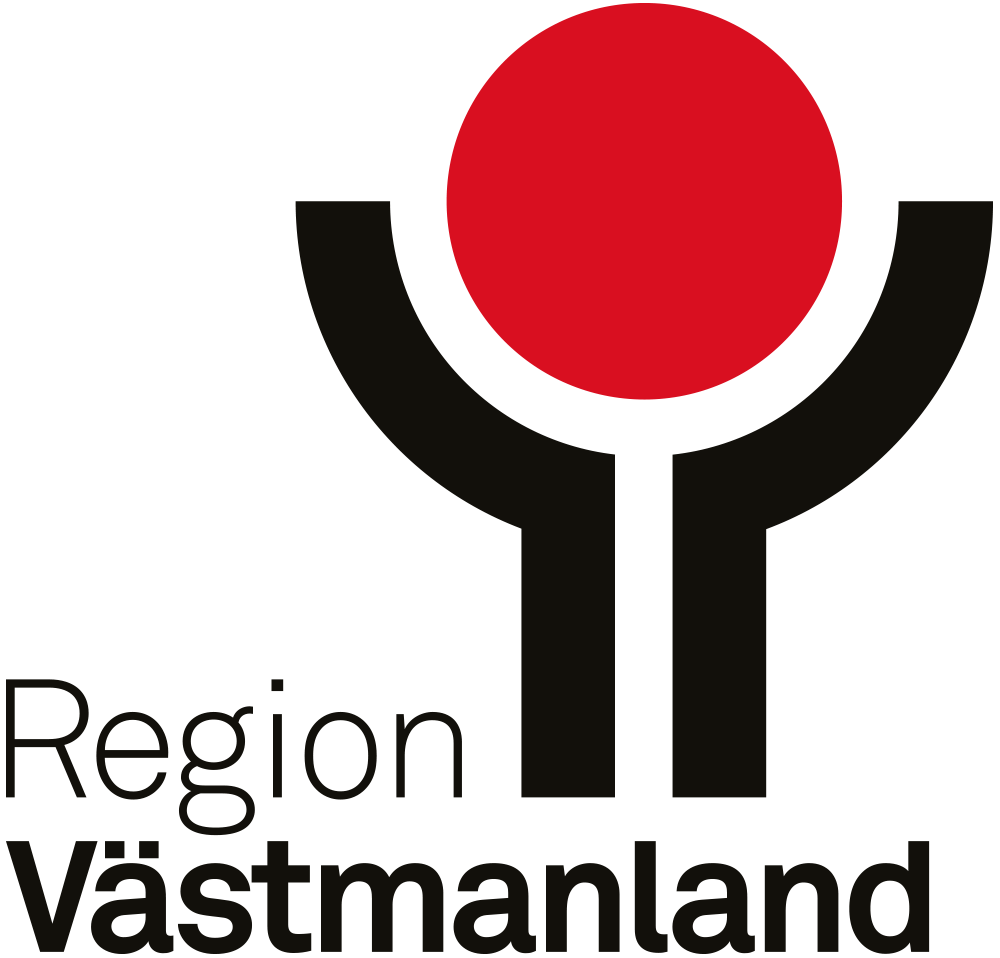 Personuppgift
Direkta / Indirekta
Extra Skyddsvärda Personuppgifter
Direkta / Indirekta
(Harmlösa) Personuppgifter
Direkta / Indirekta
Känsliga Personuppgifter
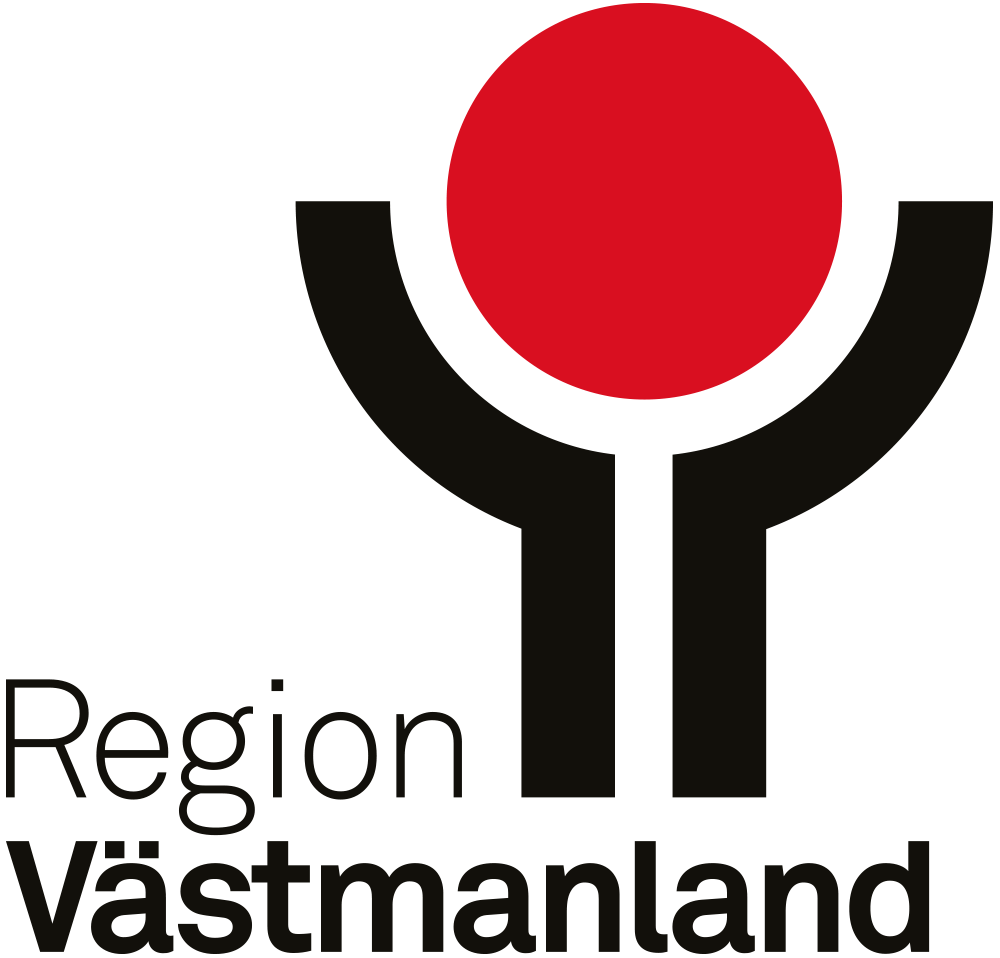 Personuppgift
Direkta / Indirekta
Extra Skyddsvärda Personuppgifter
Direkta / Indirekta
(Harmlösa) Personuppgifter
Direkta / Indirekta
Känsliga Personuppgifter
Exempel på Indirekta:

Alias
Den enda personen med röd bil
IP-adress
Gruppfoto
Namn
Personnummer
Adress
E-postadress
Porträttfoto
Telefonnummer
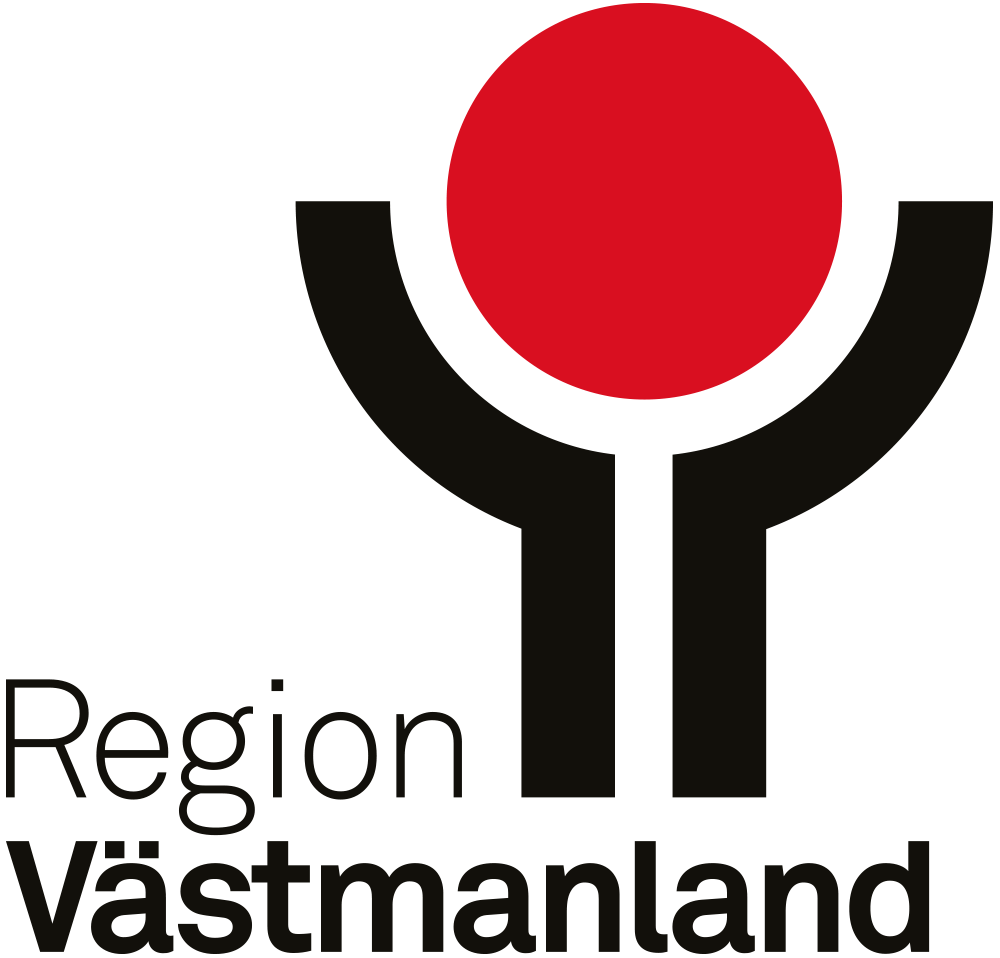 Personuppgift
Direkta / Indirekta
Extra Skyddsvärda Personuppgifter
Direkta / Indirekta
(Harmlösa) Personuppgifter
Direkta / Indirekta
Känsliga Personuppgifter
Hälsouppgifter
Patientuppgifter
Etnisk ursprung
Politiska åsikter
Facktillhörighet
Religionstillhörighet
Sexuell läggning
Biometriska uppgifter
Exempel på indirekta:

Enkätundersökningar, gruppmöte, bild på utslag som visar på sjukdom, fritexter m.m.
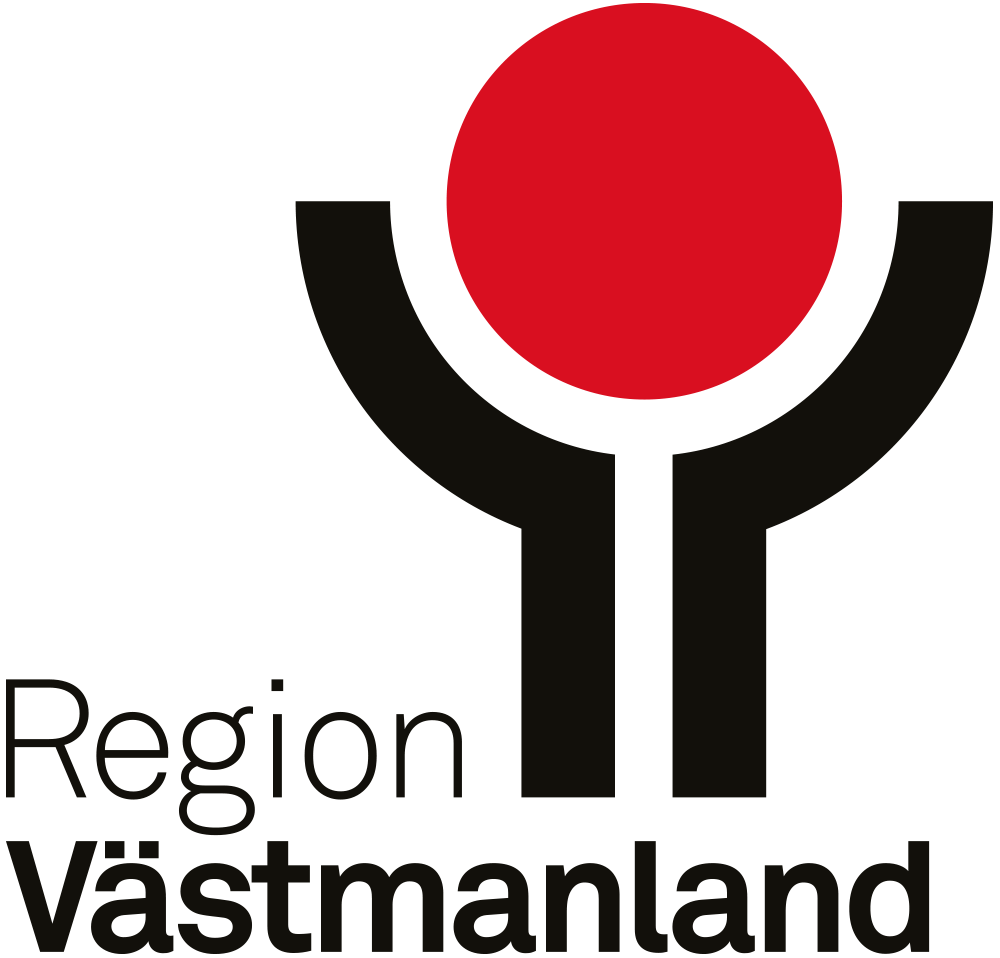 Personuppgift
Direkta / Indirekta
Extra Skyddsvärda Personuppgifter
Direkta / Indirekta
(Harmlösa) Personuppgifter
Direkta / Indirekta
Känsliga Personuppgifter
Barn under 13(16)
4 sista siffror i personnummer
Löneuppgifter
Brottsöverträdelser
Värderande uppgifter
Uppgifter om privata sfären
Exempel på indirekta:

Barns uppgifter i journal
Lönesamtal
Medarbetarsamtal
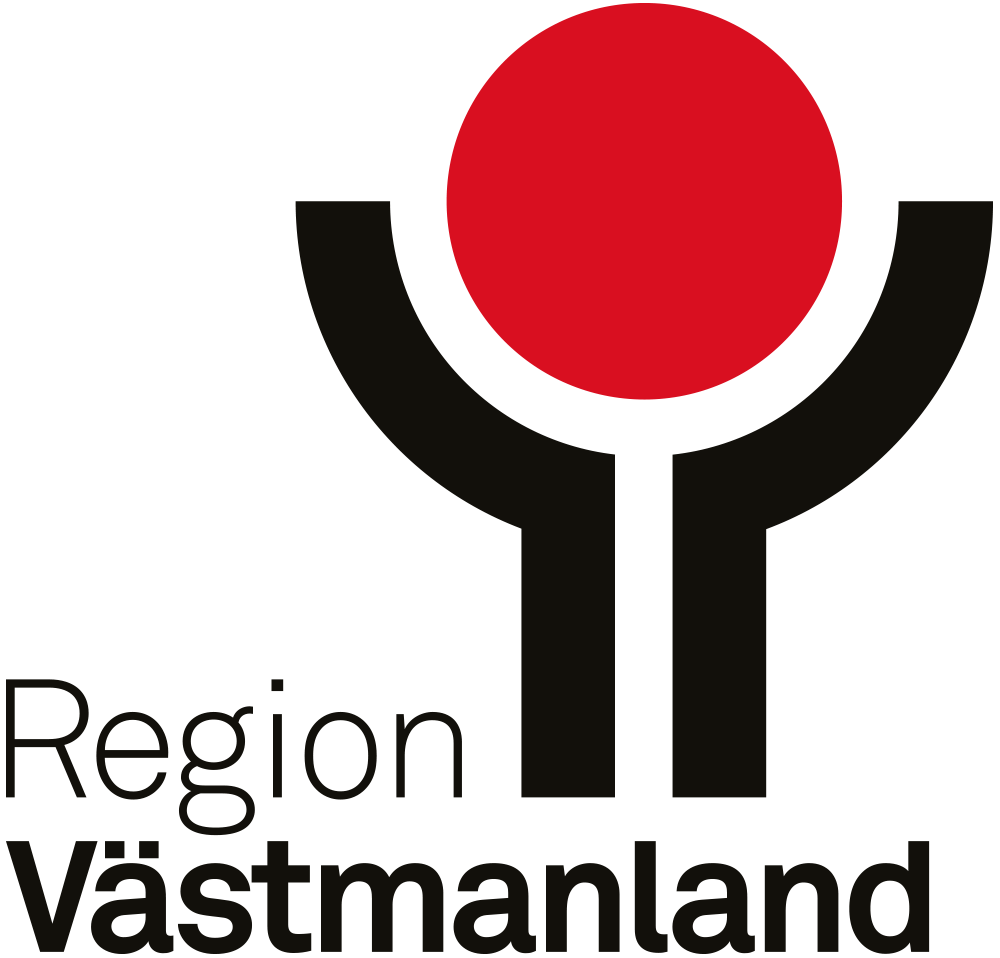 Personuppgift
Direkta / Indirekta
Extra Skyddsvärda Personuppgifter
Direkta / Indirekta
(Harmlösa) Personuppgifter
Direkta / Indirekta
Känsliga Personuppgifter
Skyddade personuppgifter
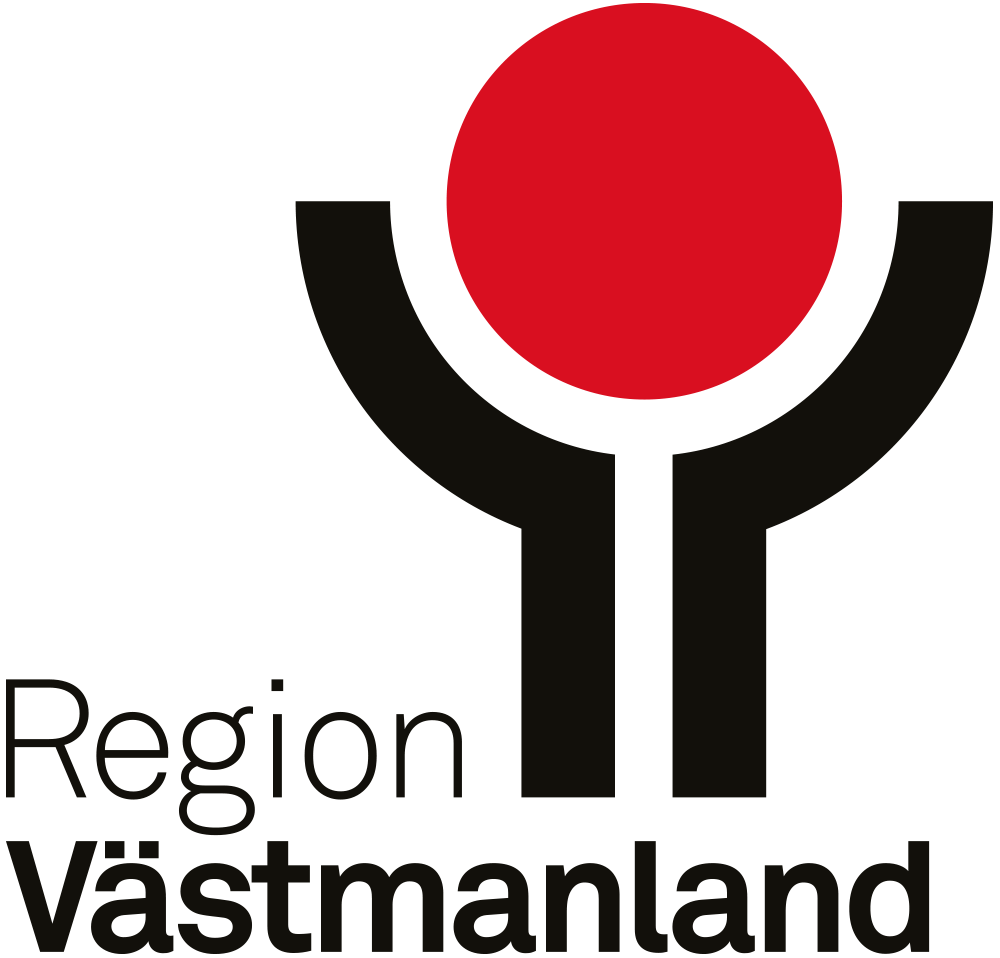 Behandling
Definition av behandling är vid och omfattar alla åtgärder som vidtas i fråga om personuppgifter
Exempel:
Insamling, Registrering, Organisering, Strukturering, Lagring, Bearbetning, Ändring, Framtagning, Läsning, Användning, Utlämning genom överföring, Spridning eller Tillhandahållande på något sätt, Justering, Samkörning, Begränsning, Radering och Förstöring
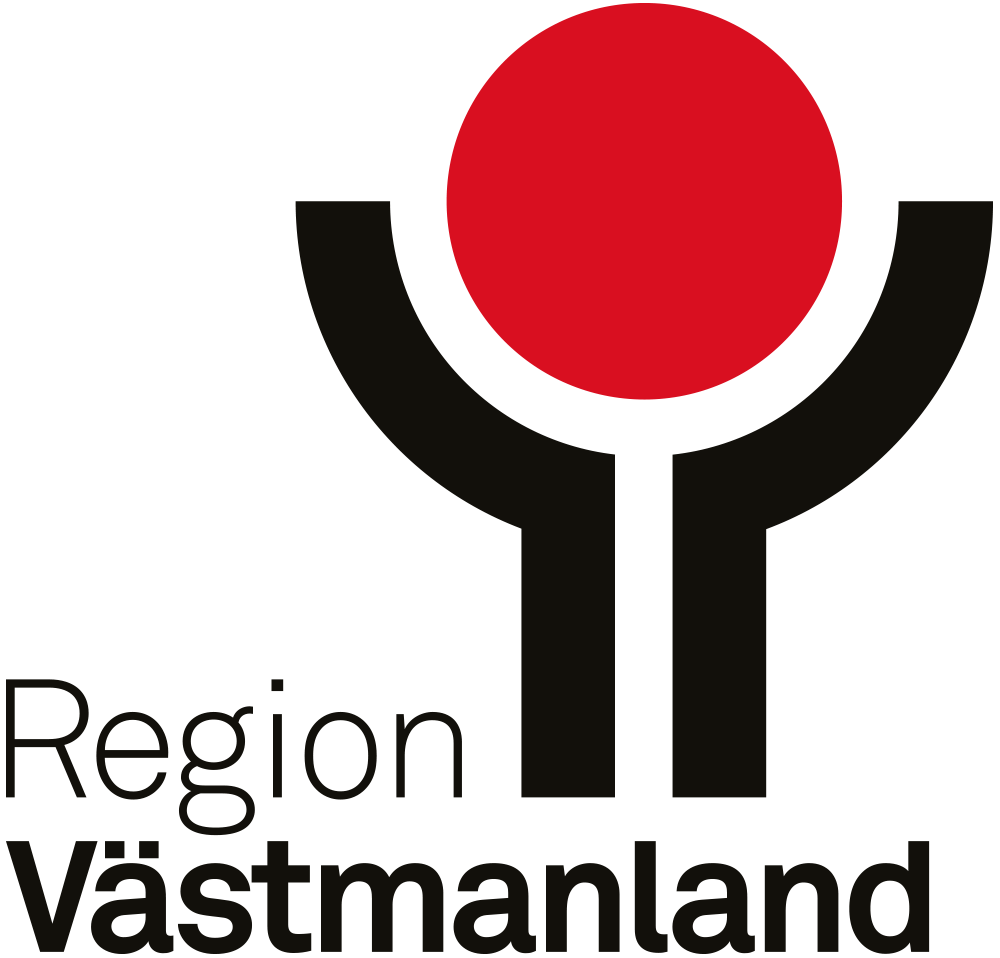 Vad är konsekvenserna?
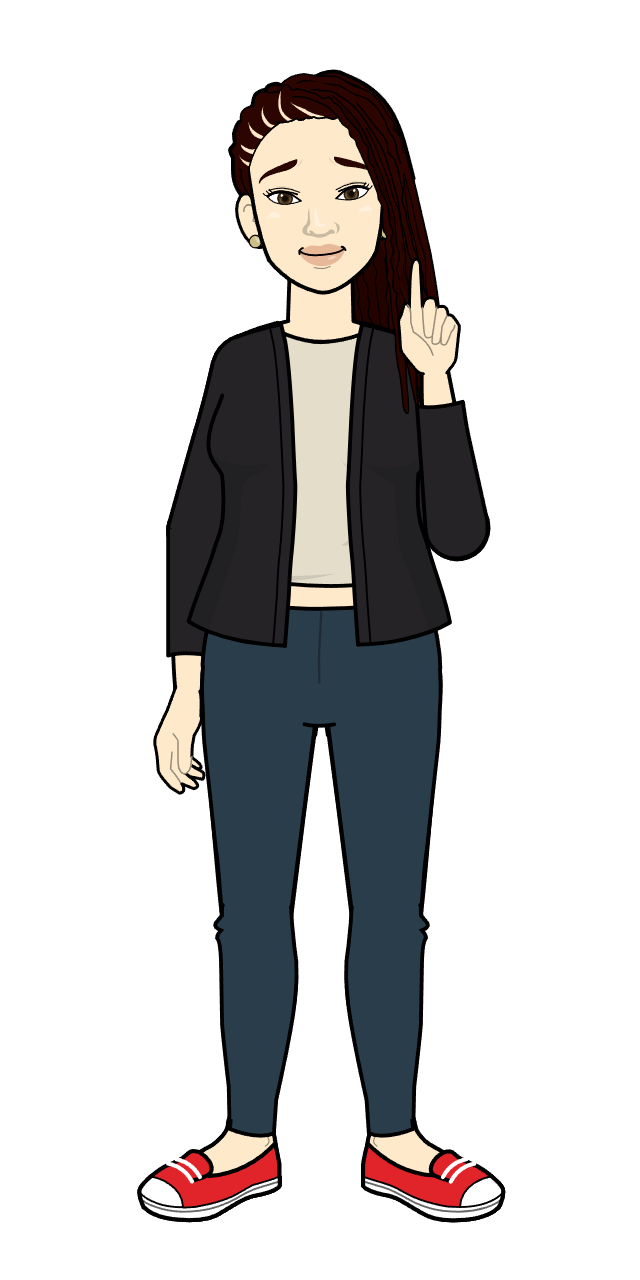 Registrerades integritet och rättighet inskränks – oberäknelig konsekvens och risk för skadestånd
Kan beslutas av tillsynsmyndighet om direkt upphörande av behandlingen
Varning reprimand, föreläggande, sanktion (10milj)
Varumärkesskada
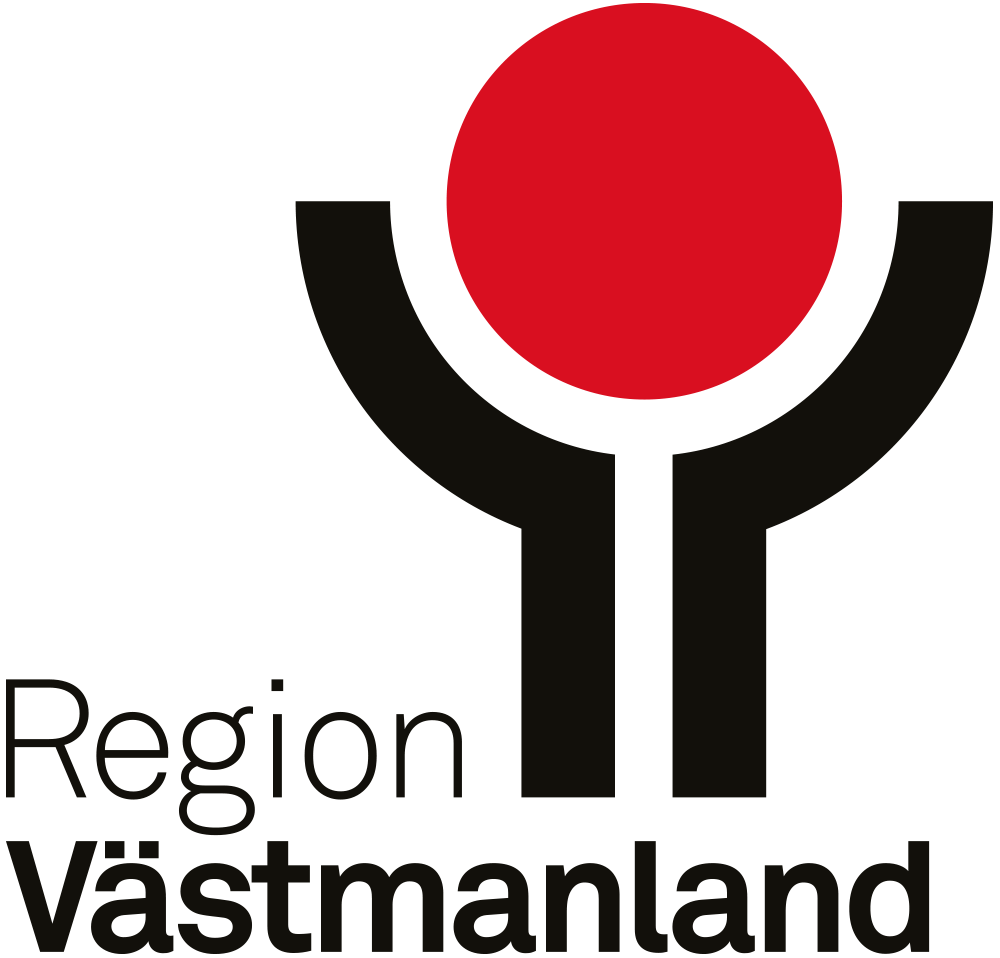 Vad kan vi göra?
Behandla personuppgifter enligt GDPR-principerna
Skapa en förståelse för vad som händer med personuppgifterna
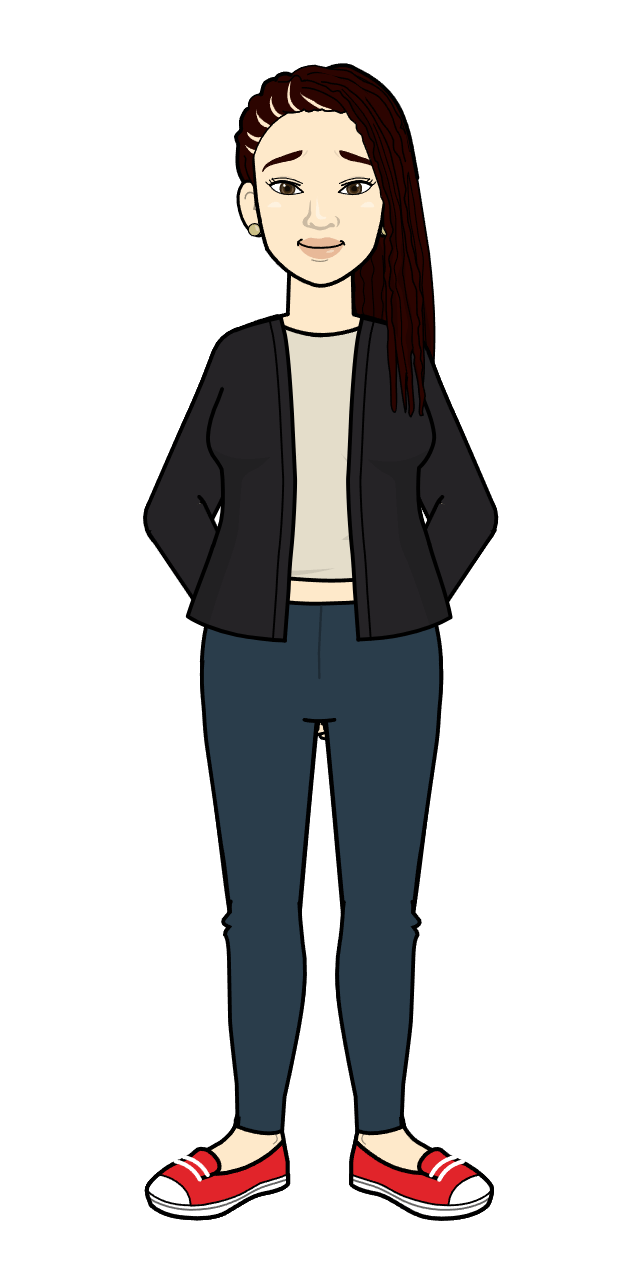 Kravställ ett skydd för all data som hanteras
Se till att personuppgiftsbehandlingar är förtecknade 
(varje förvaltning ska ha en registerförteckning)
Anmäl incidenter om personuppgifter behandlats på felaktigt sätt direkt till dataskyddsombud
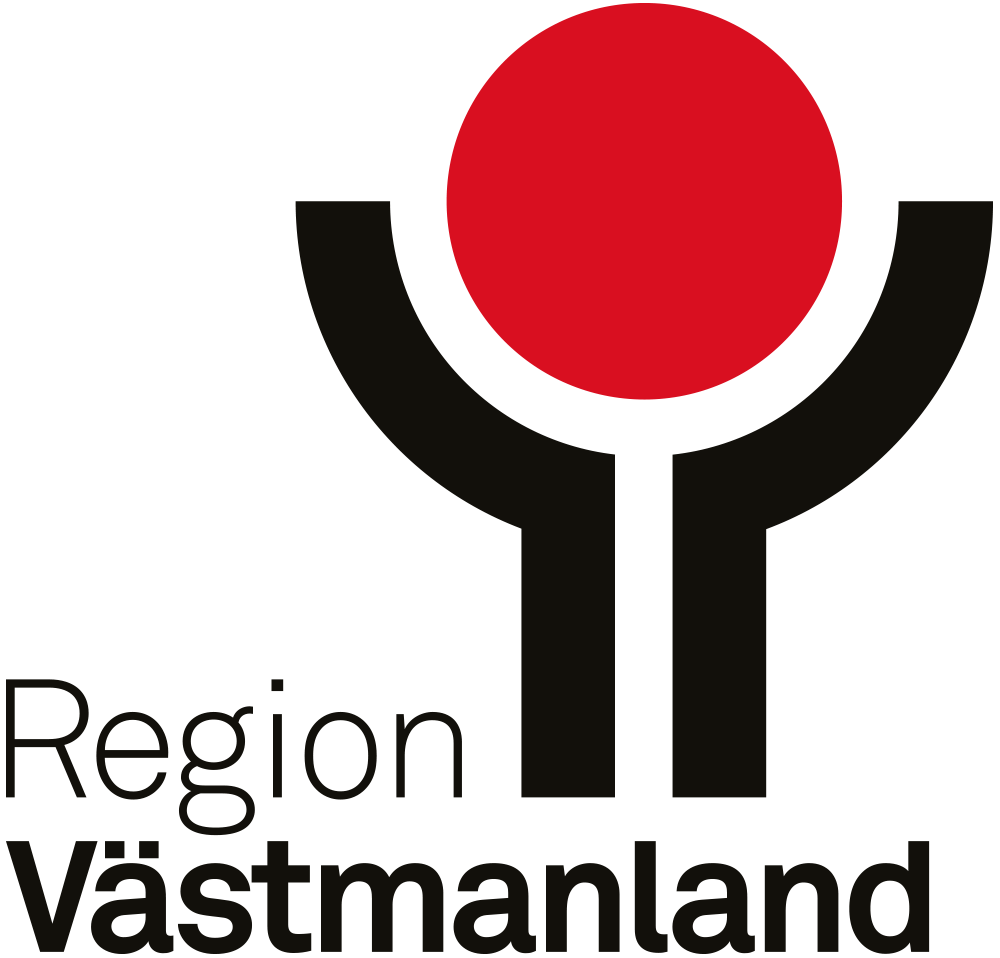 Personuppgiftsincident
Exempel på en personuppgiftsincident kan t.ex. vara att en obehörig kollega tagit del av patientjournal.
Att känsliga personuppgifter skickats över e-post eller annan öppen kanal
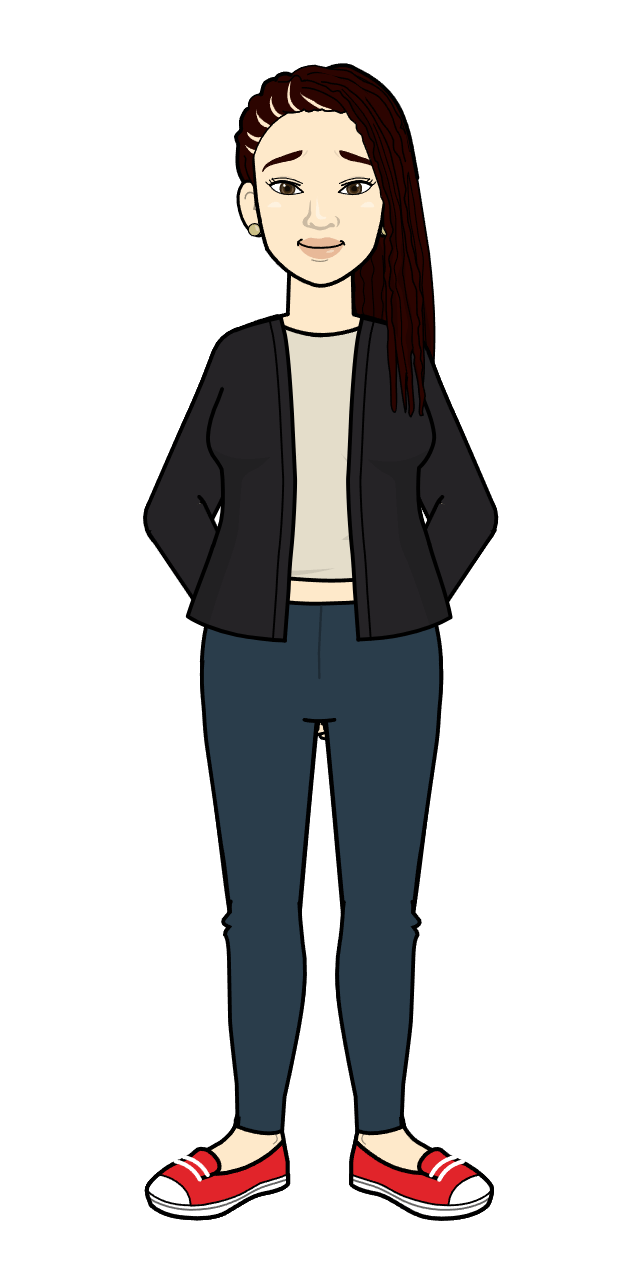 Anmäl incidenter om personuppgifter behandlats på felaktigt sätt direkt till dataskyddsombud
Visste du att vår anmälningsplikt innebär att vi måste anmäla till IMY inom 72h!
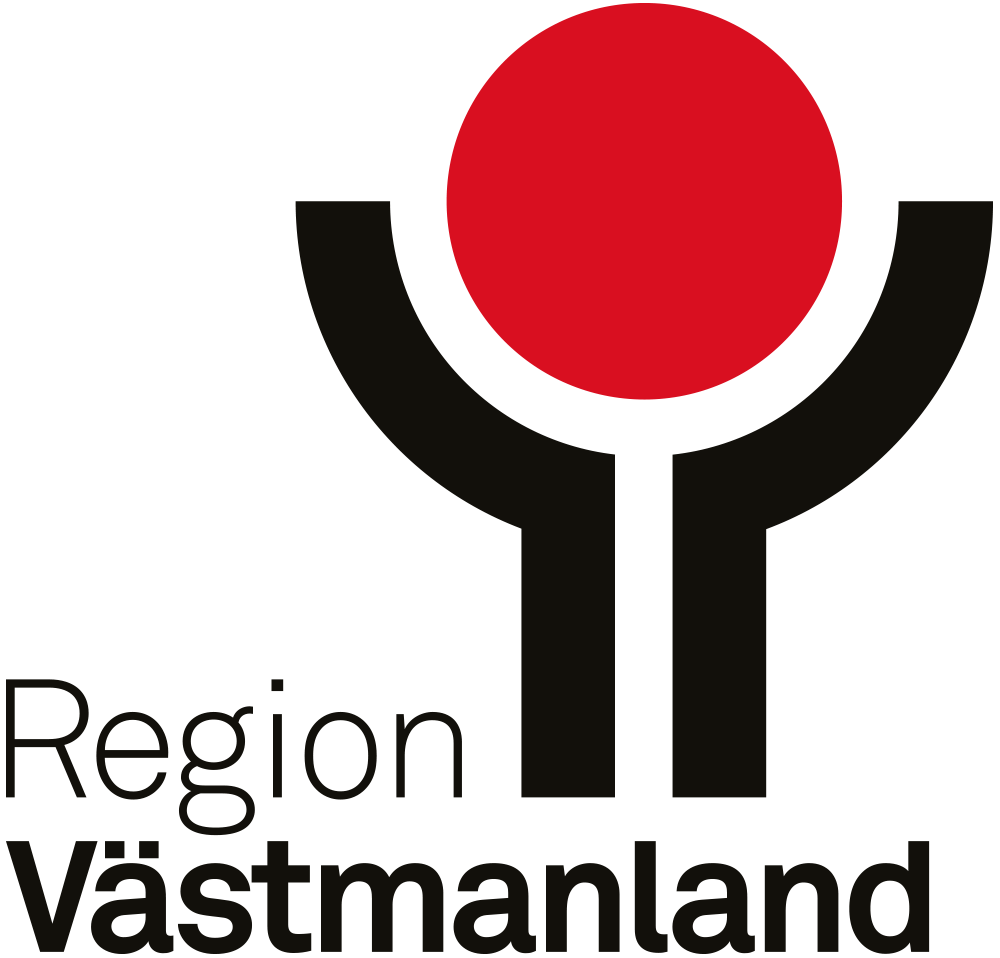 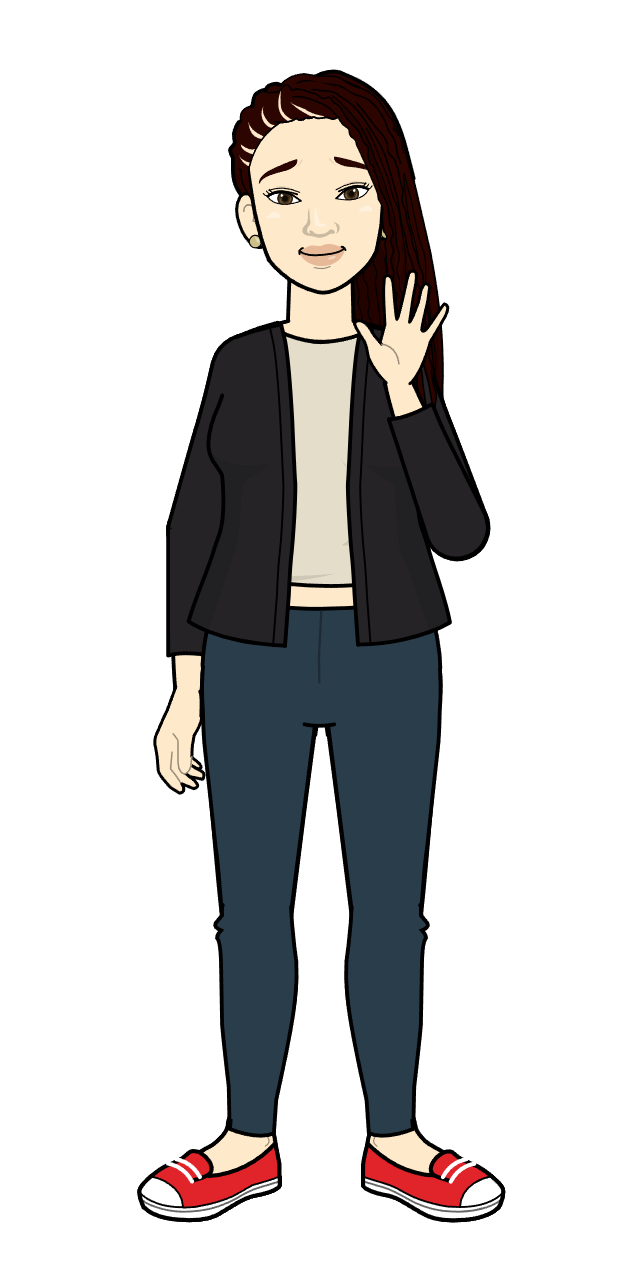 Tack för din tid!
moon.carlbring@regionvastmanland.se
dataskyddsombudet@regionvastmanland.se